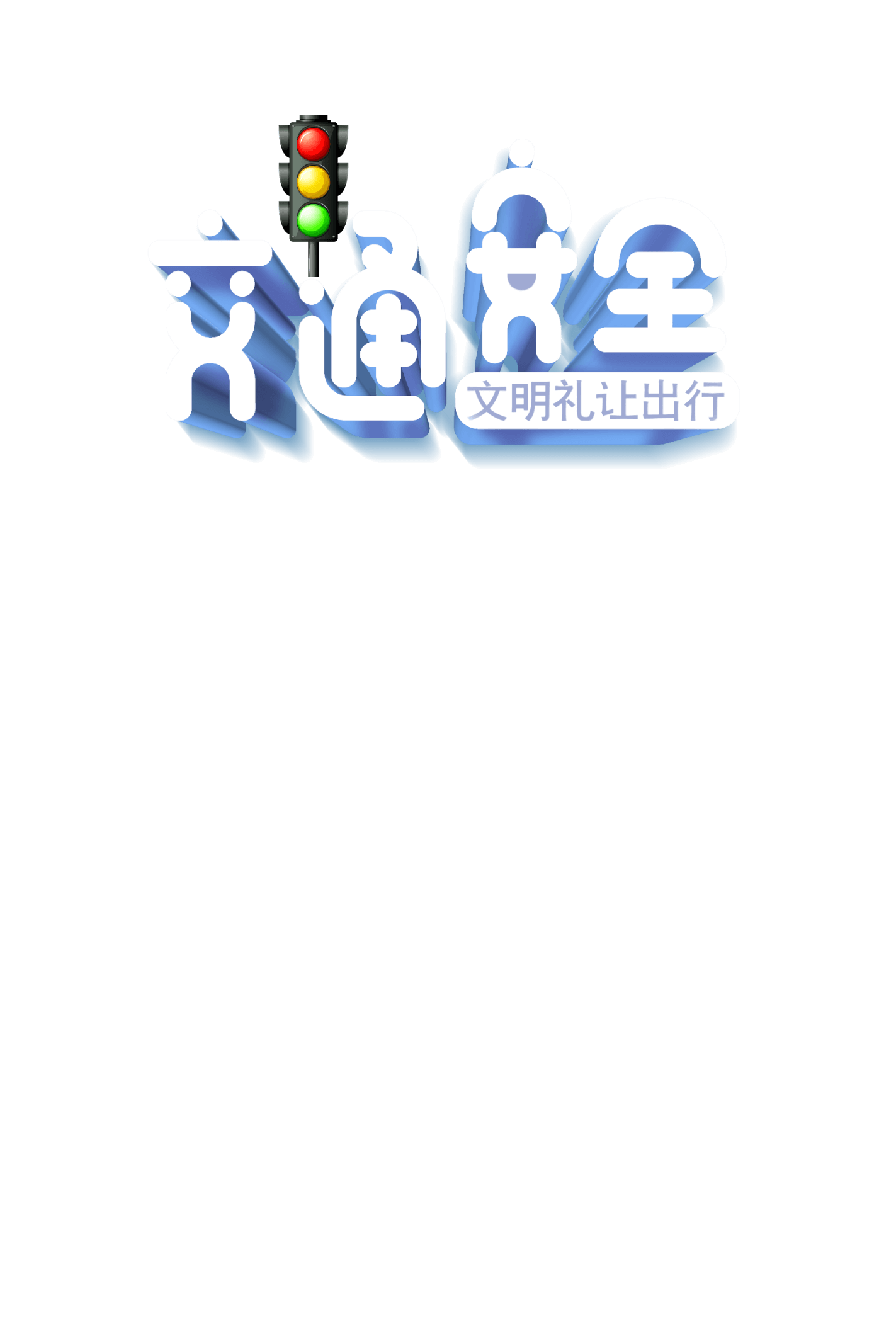 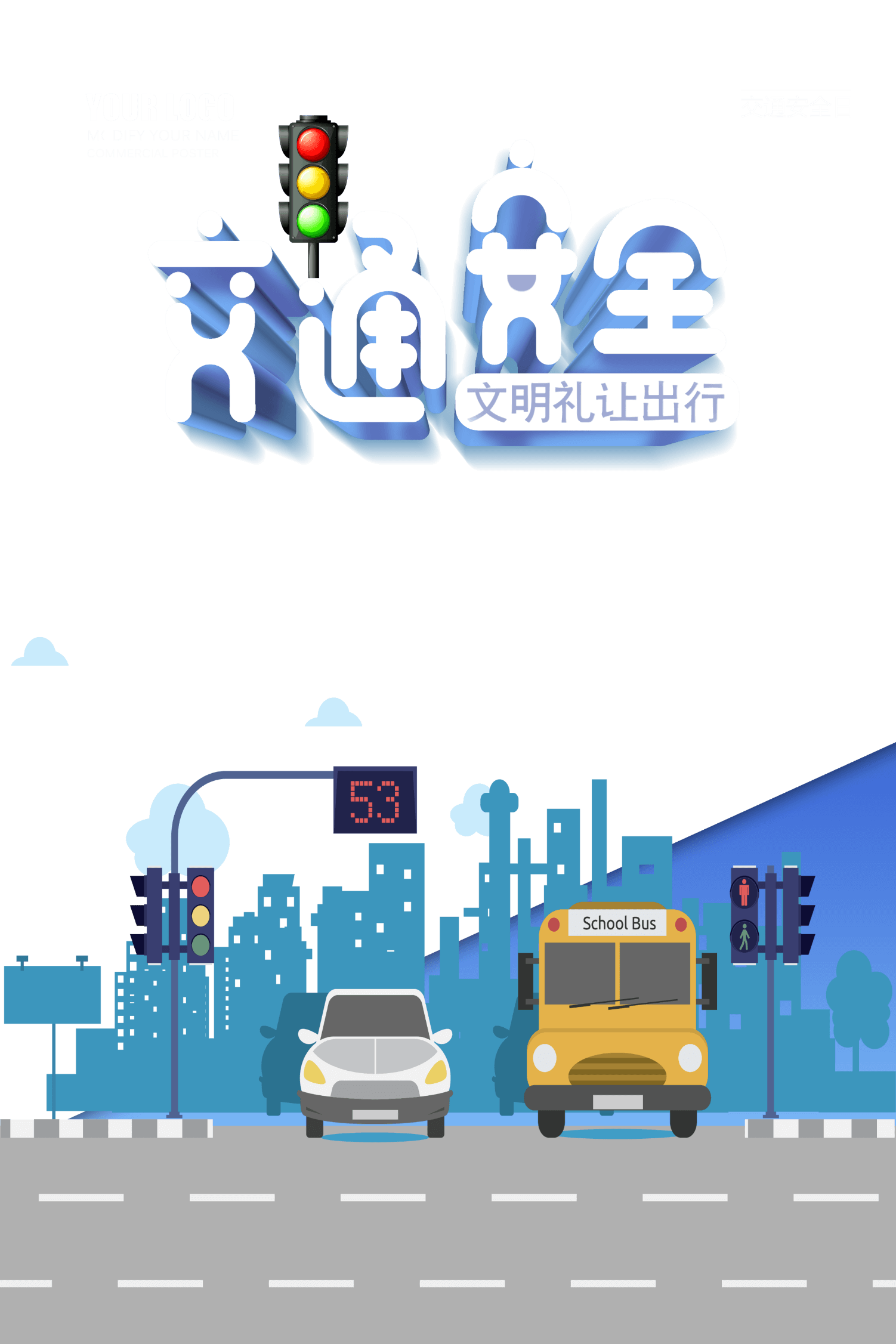 小学生交通安全教育主题班会
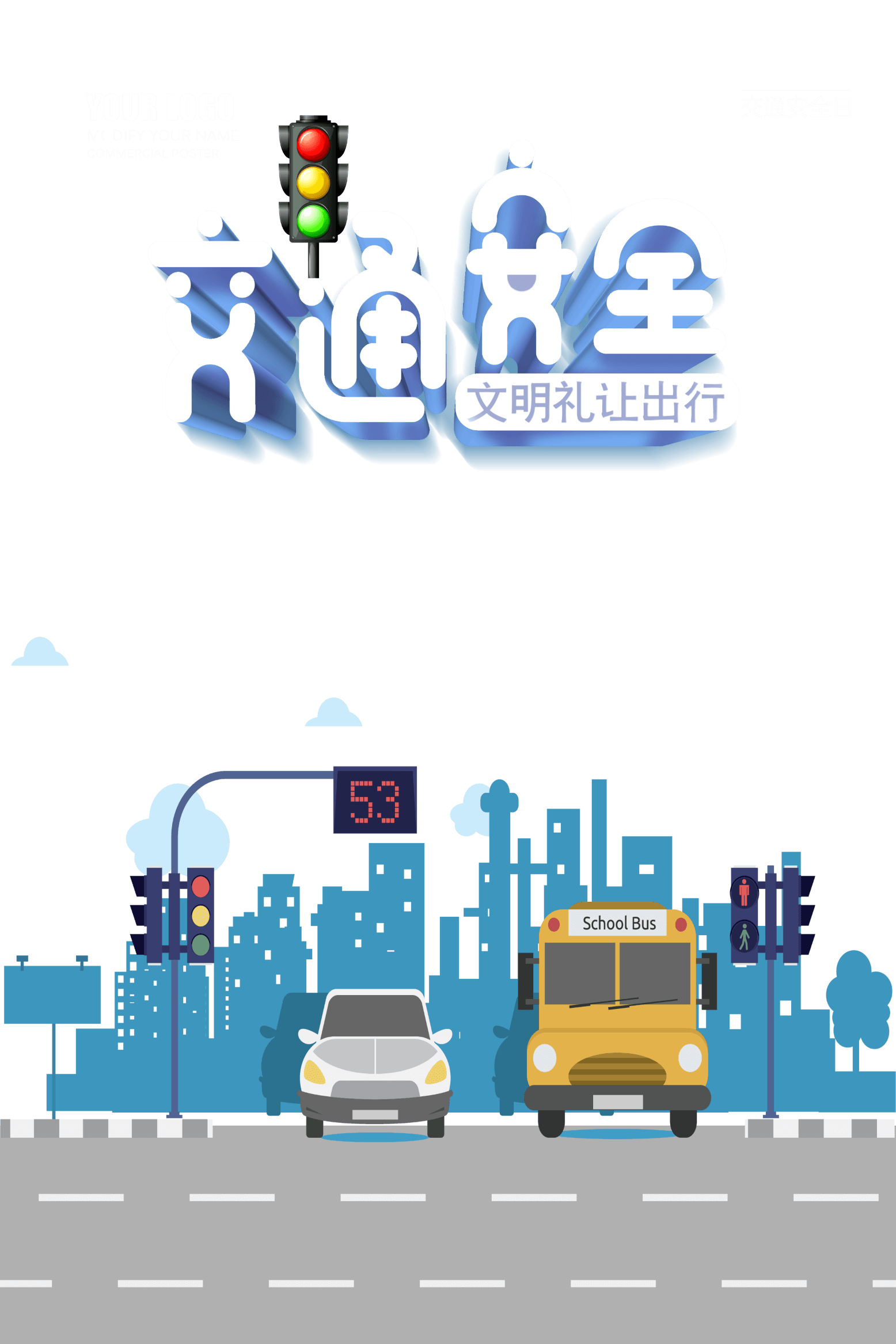 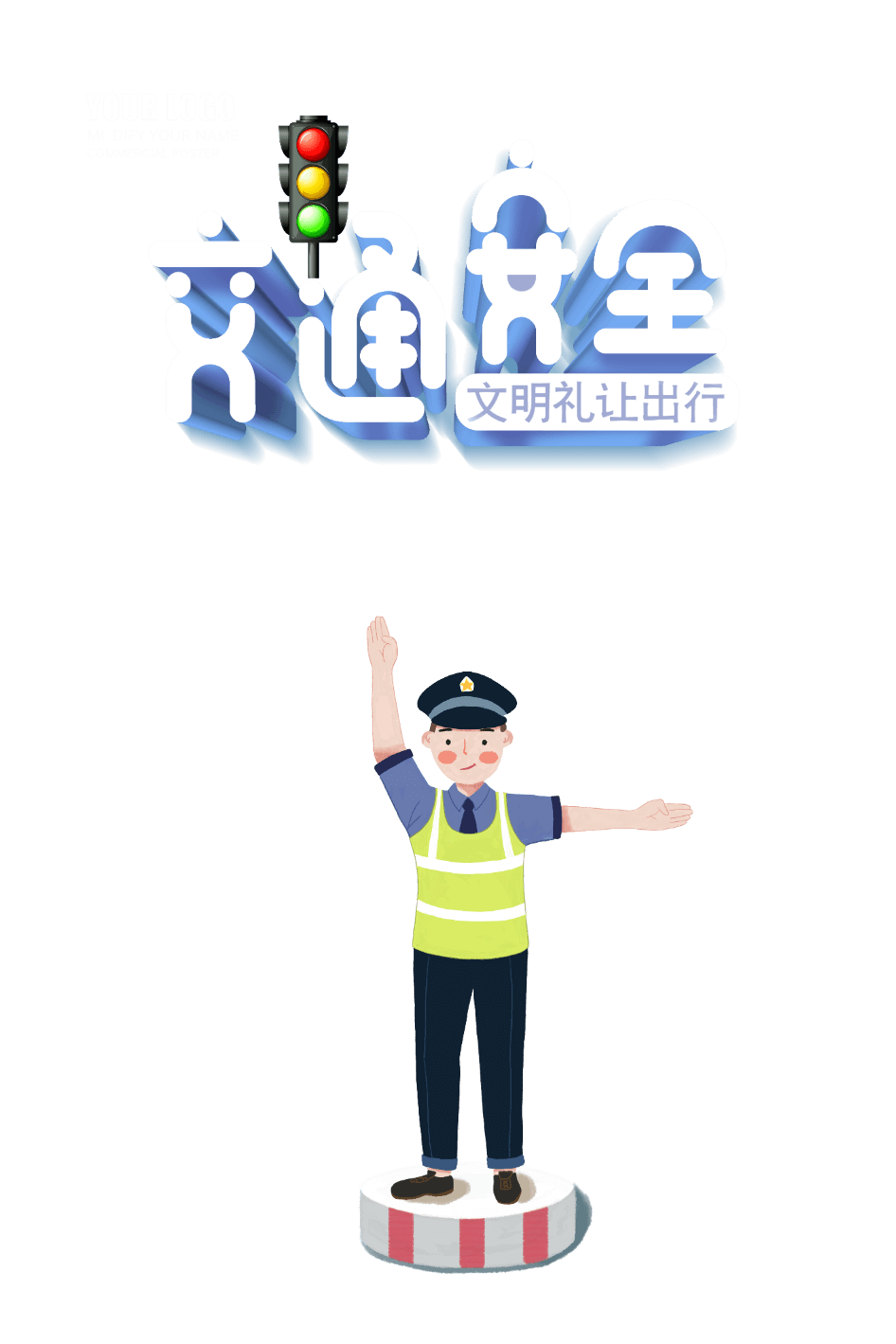 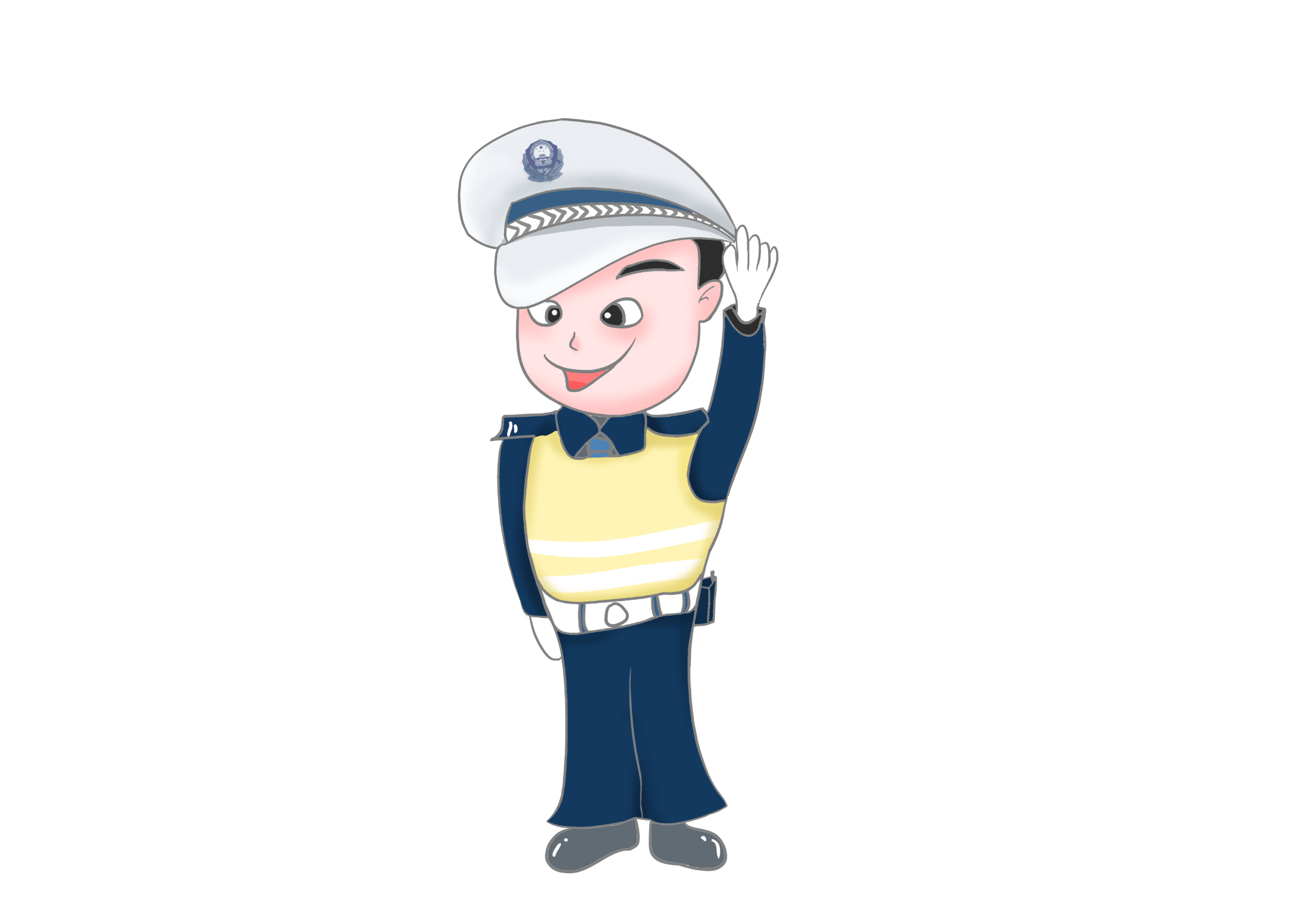 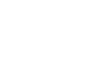 行走安全
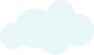 骑车安全
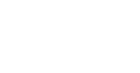 乘车安全
行走安全
不在车行道、桥梁、隧道上追逐、玩耍、打闹。
走人行道，靠路右边走。没有人行道时靠路边行走。
走人行横道、天桥，不随意横穿马路。
不能穿越、攀登、跨越道路隔离栏。
注意道路和车辆信号，服从交通管理。
不要在铁路导轨上行走、玩耍，横穿铁路轨道。
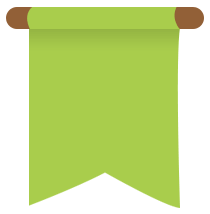 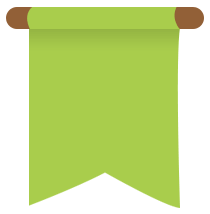 1
6
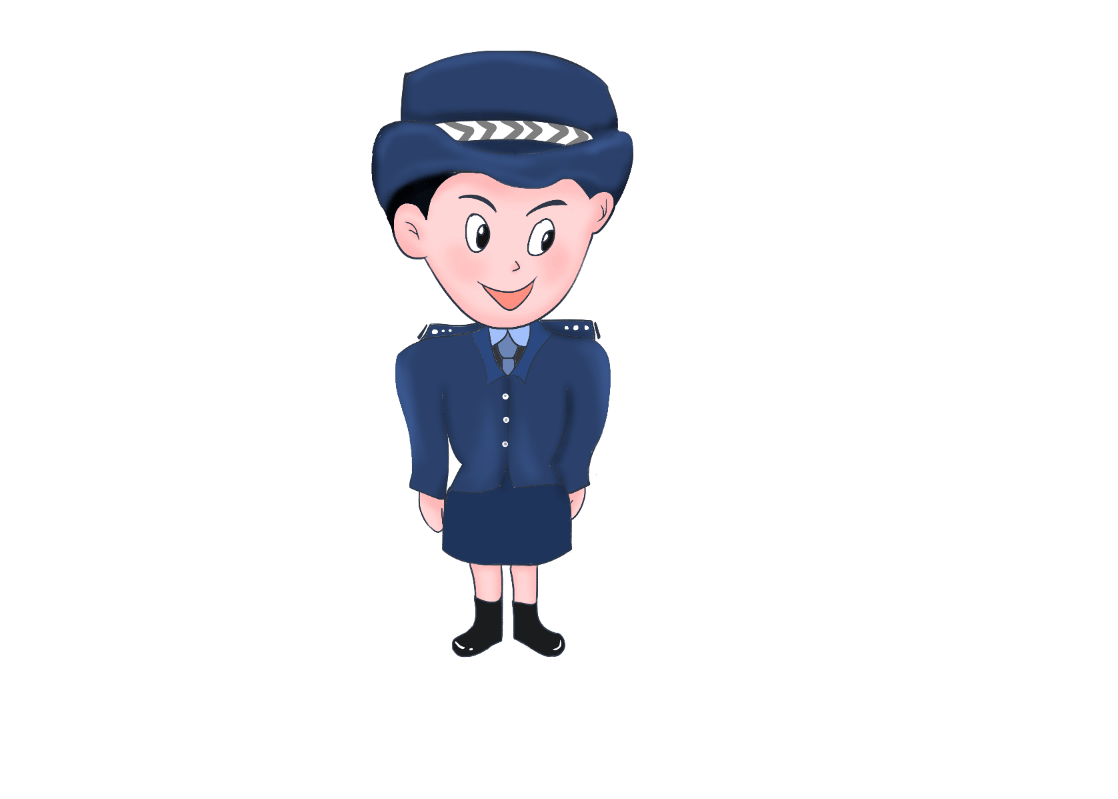 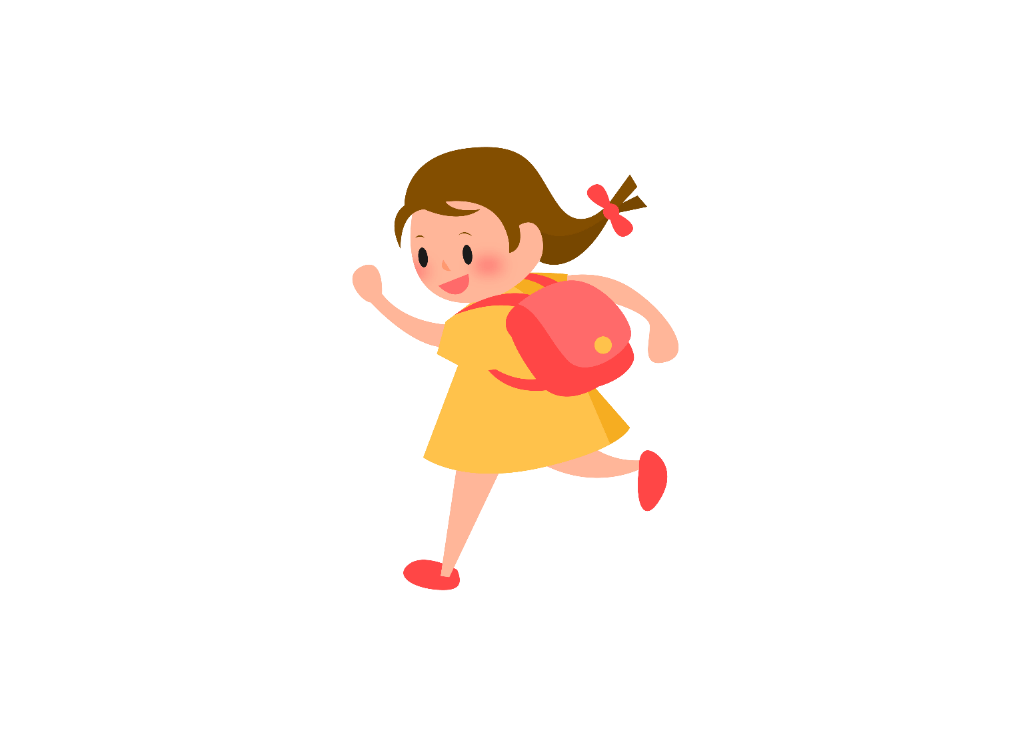 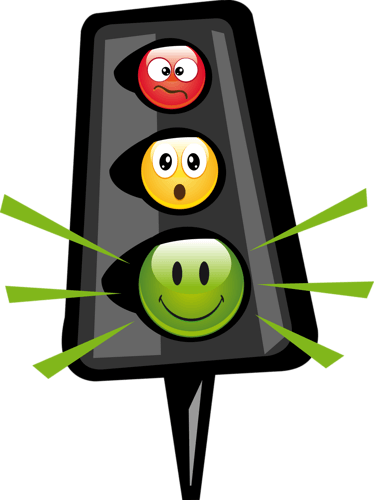 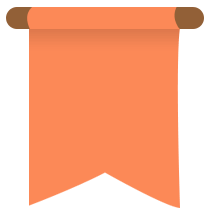 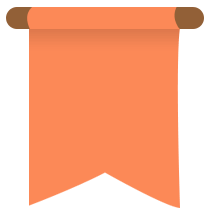 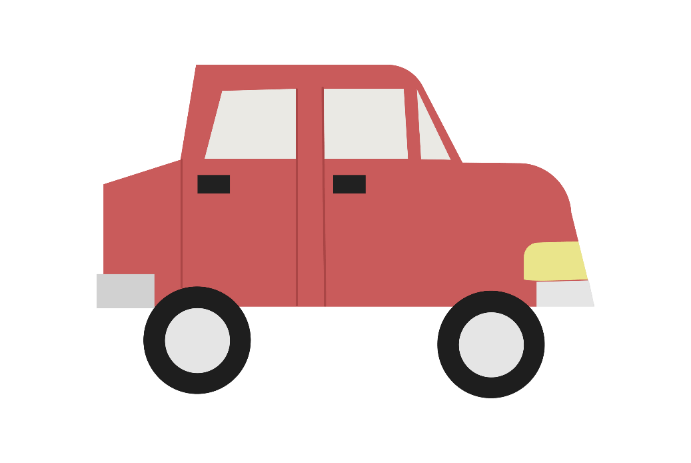 2
5
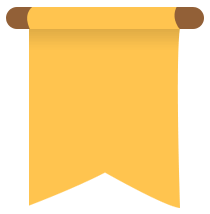 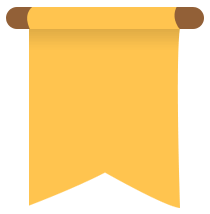 3
4
交通标示
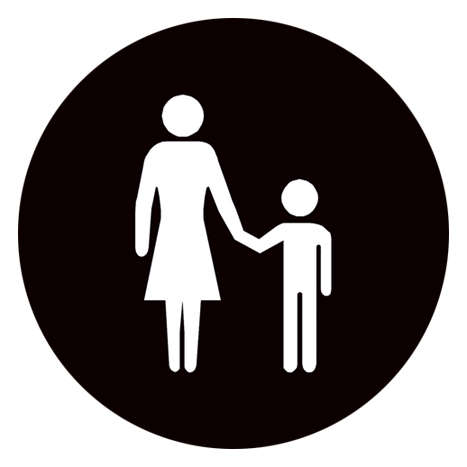 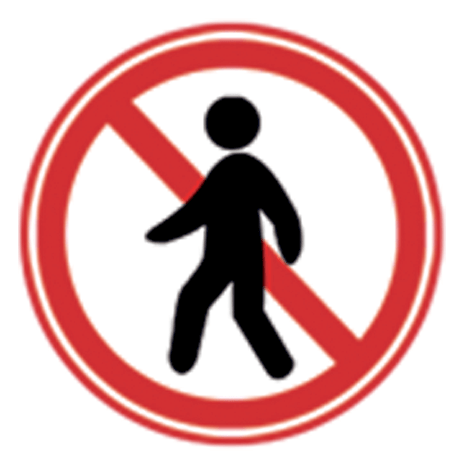 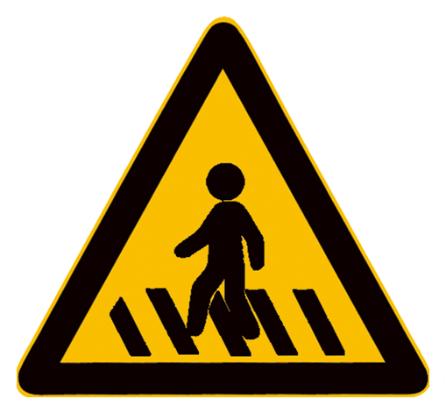 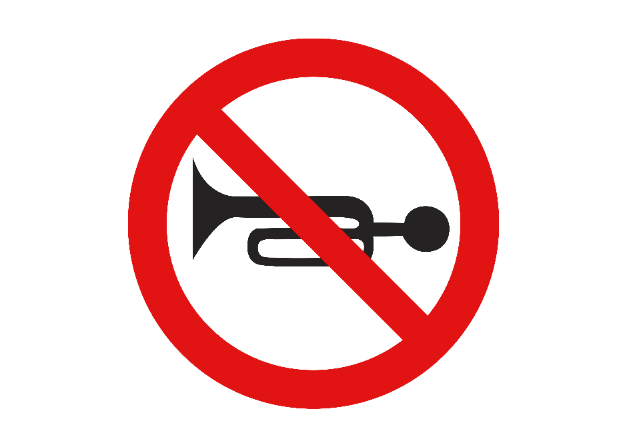 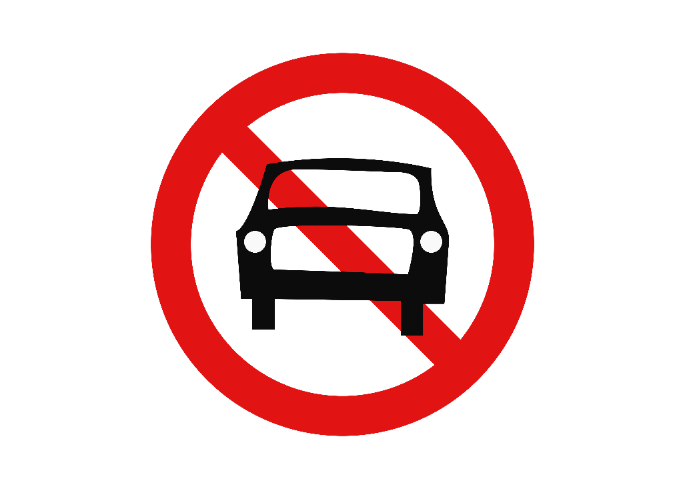 禁止行人通行
注意行人
步行
禁止鸣笛
禁止机动车行驶
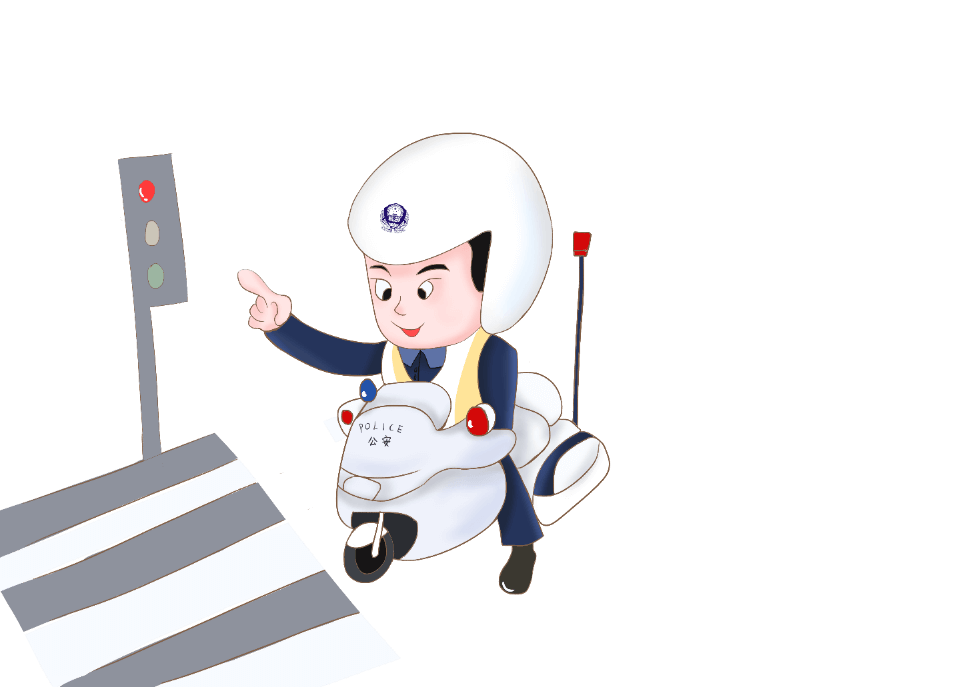 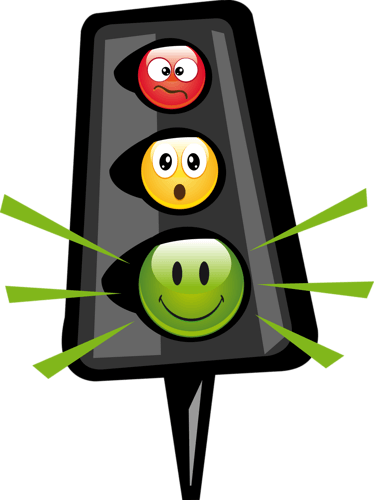 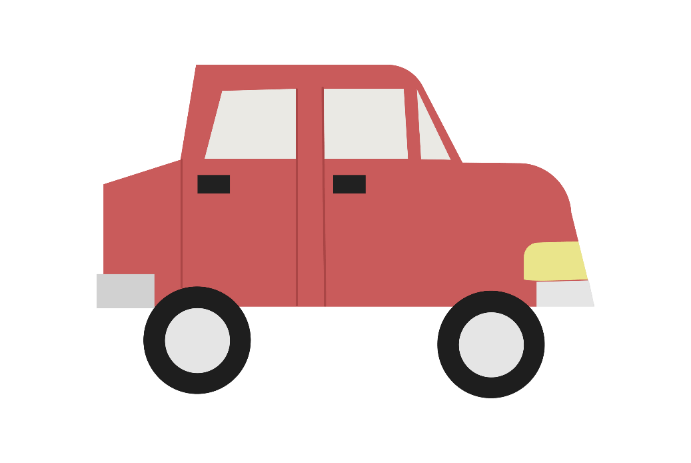 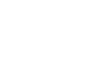 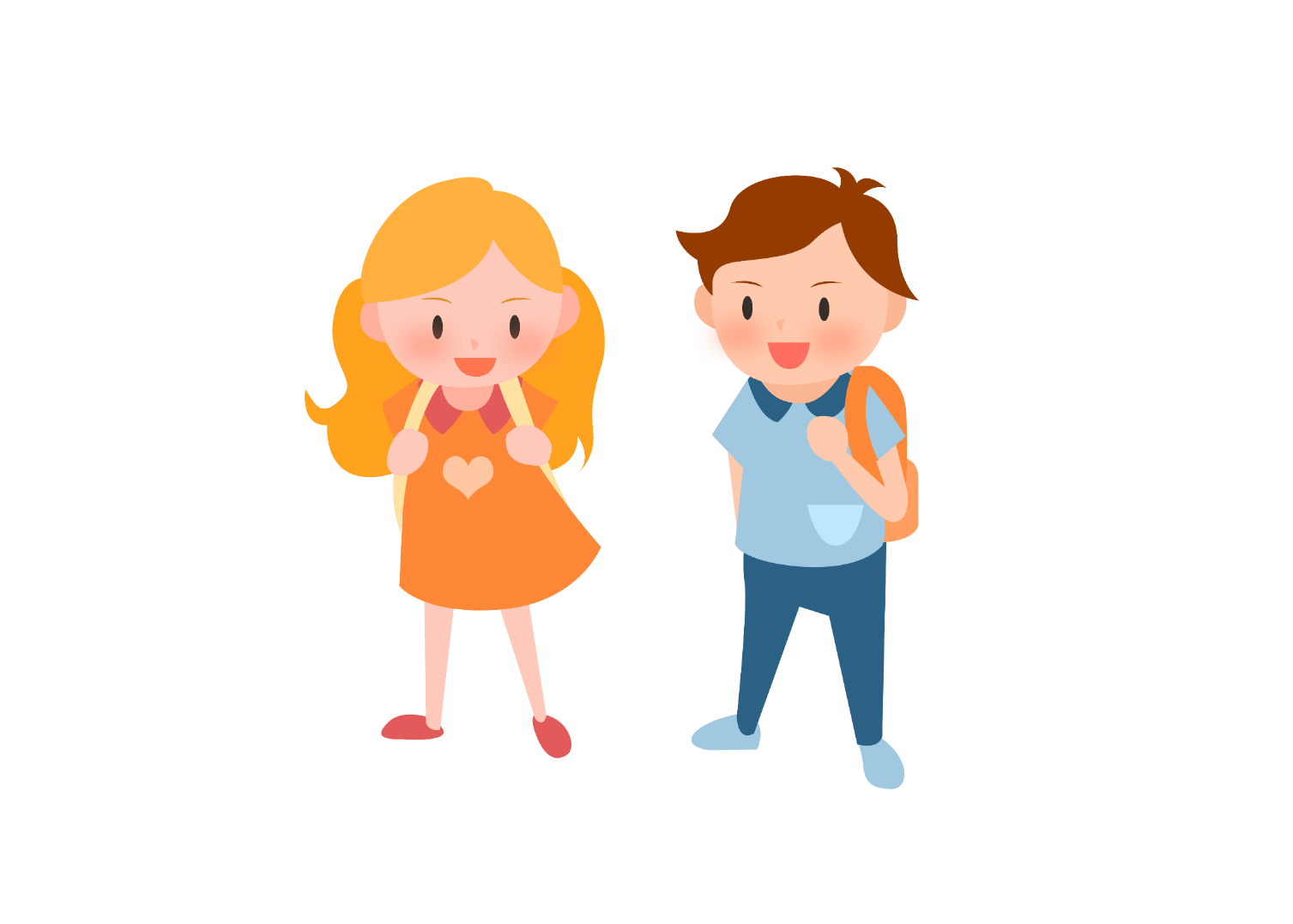 走人行横道，靠路右边走，没有人行道时靠路边行走。
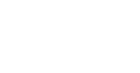 不随意横穿马路
走人行横道、天桥，不随意横穿马路。
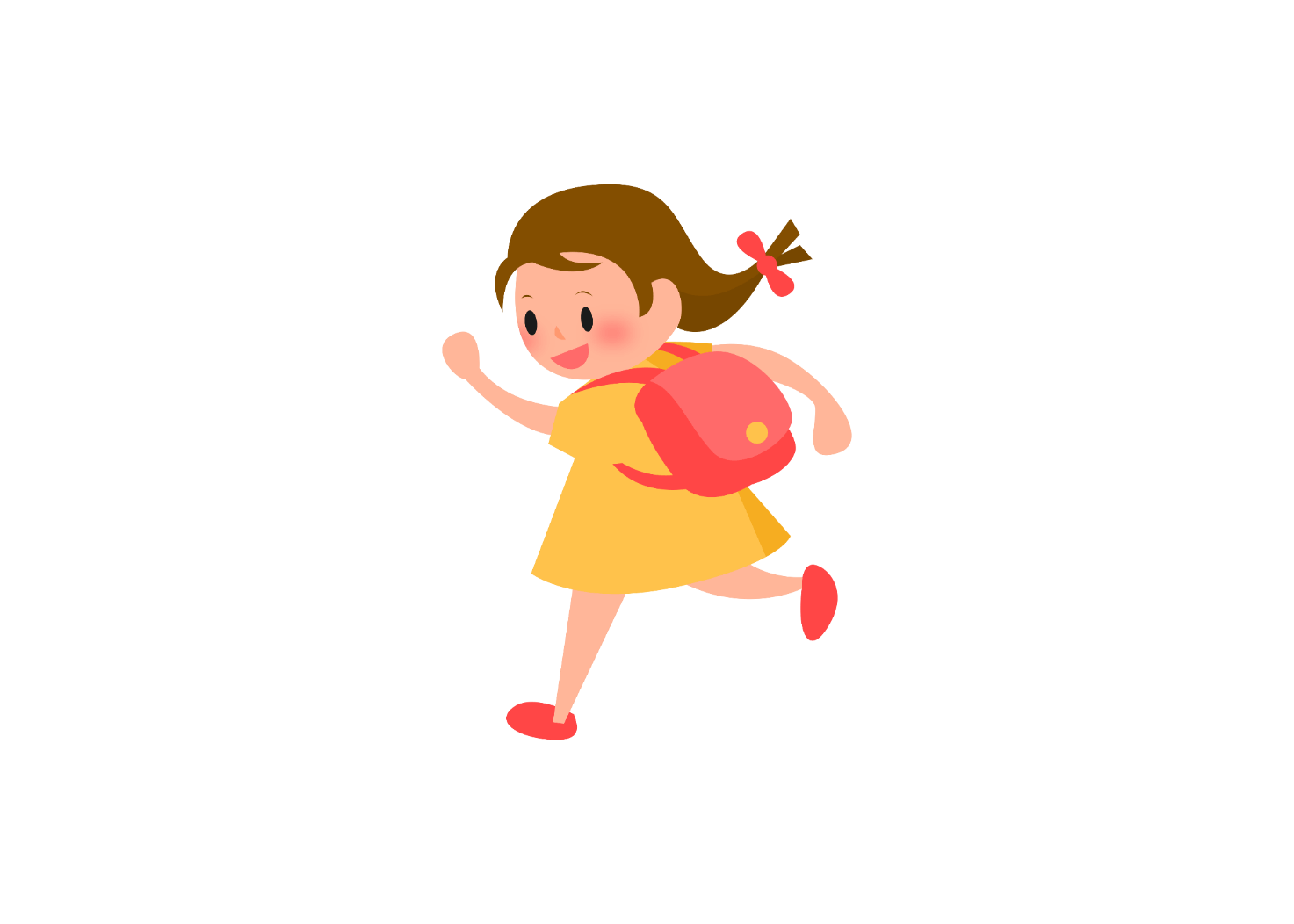 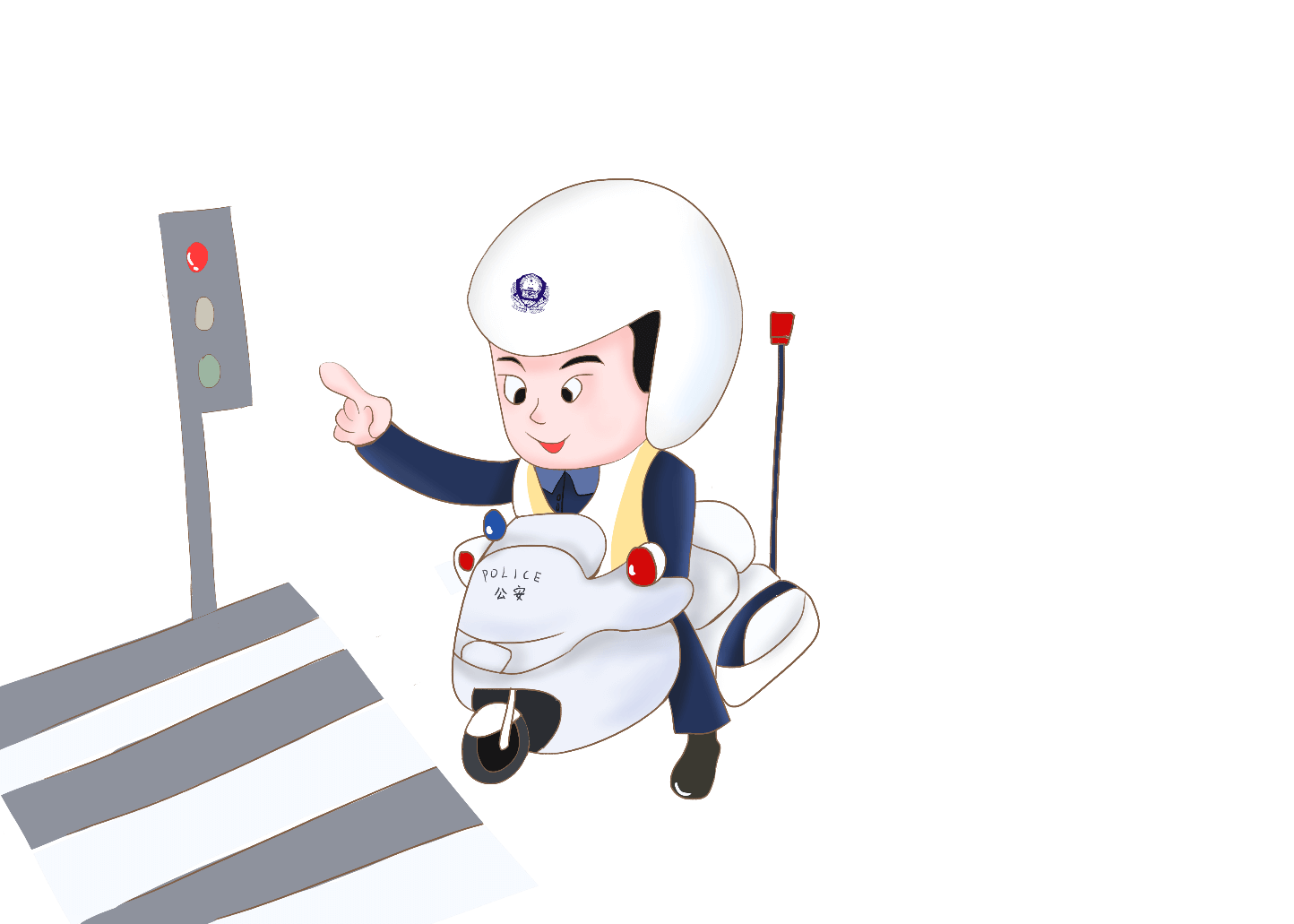 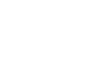 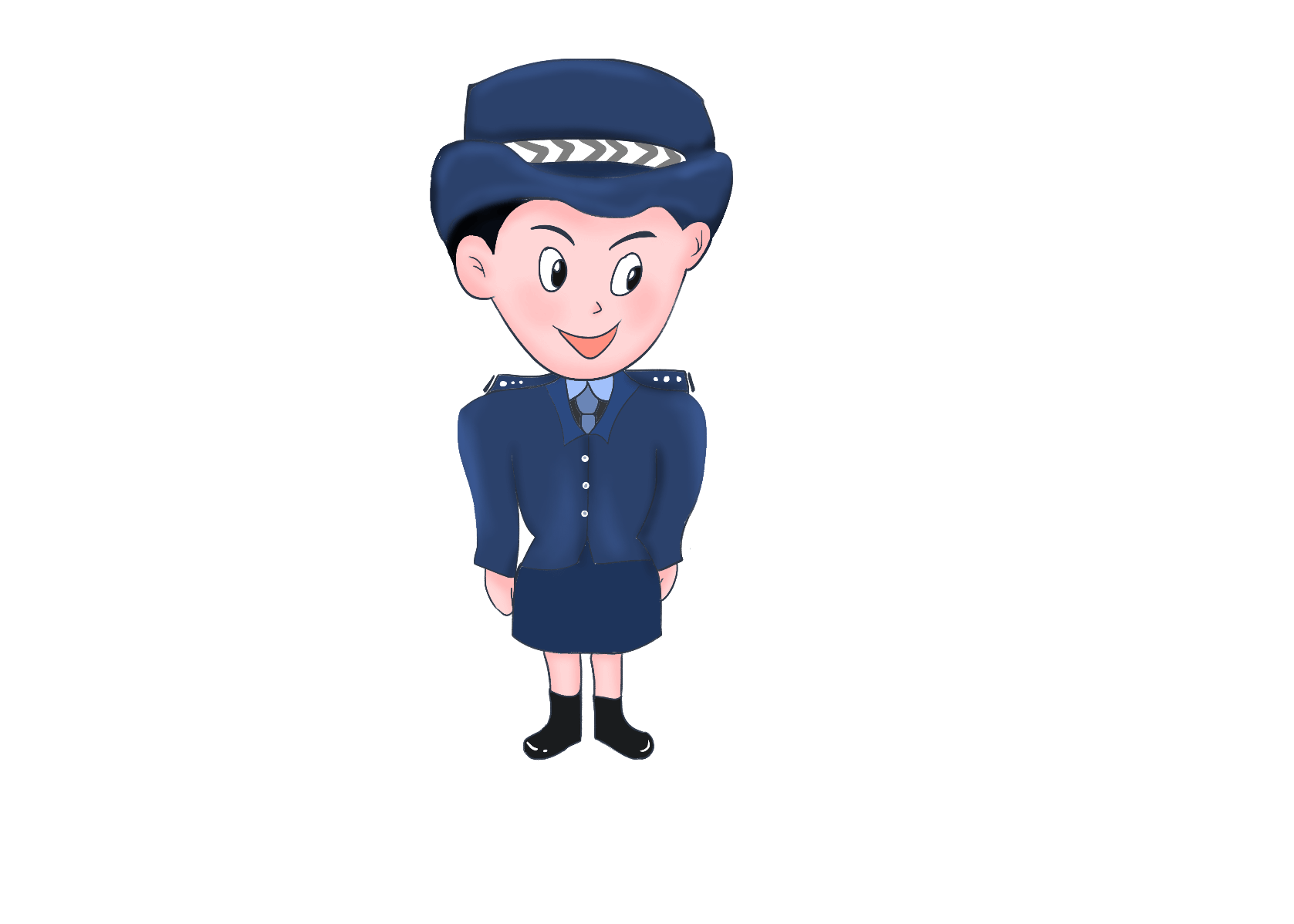 注意道路和车辆信号，
服从交通管理。
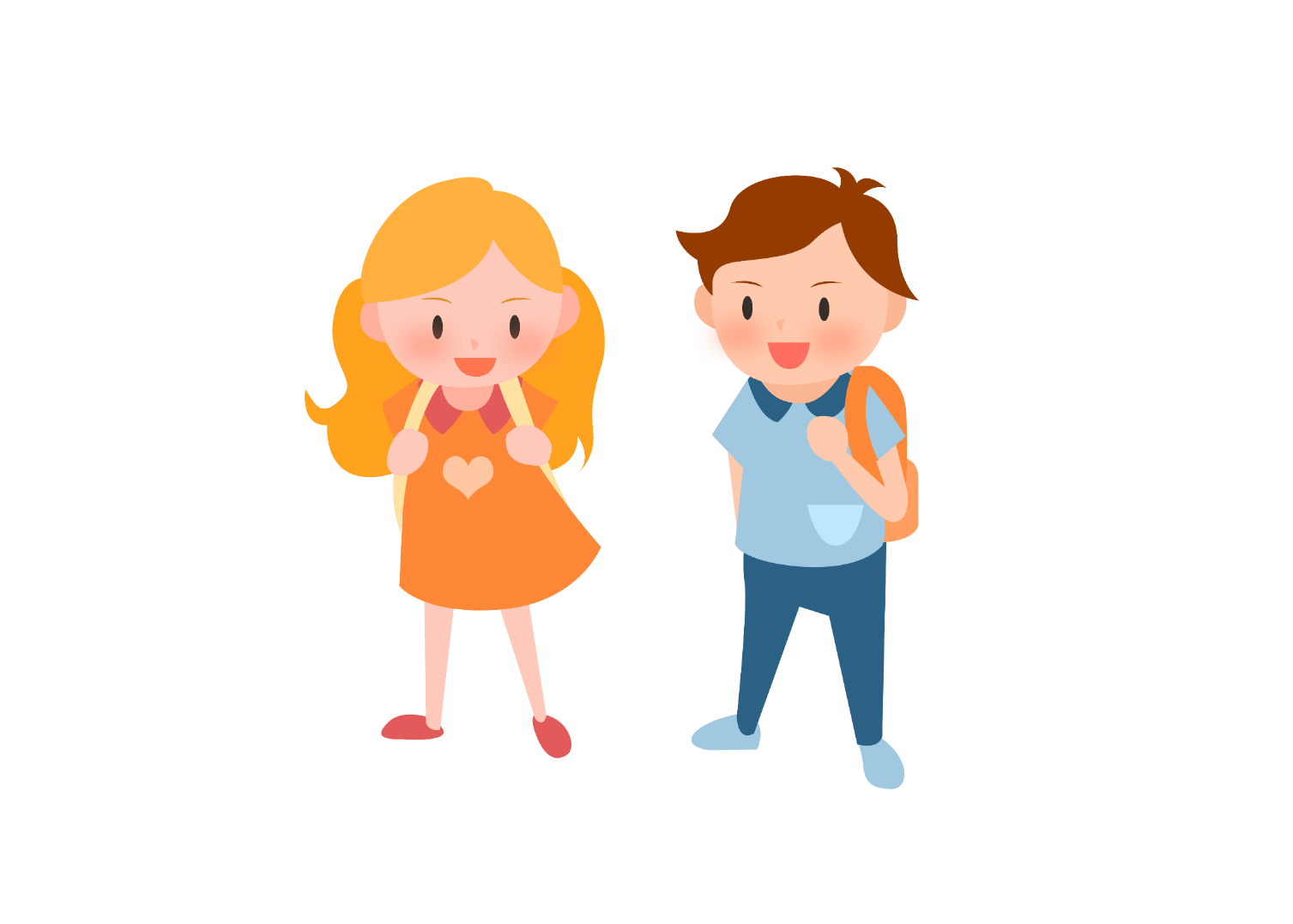 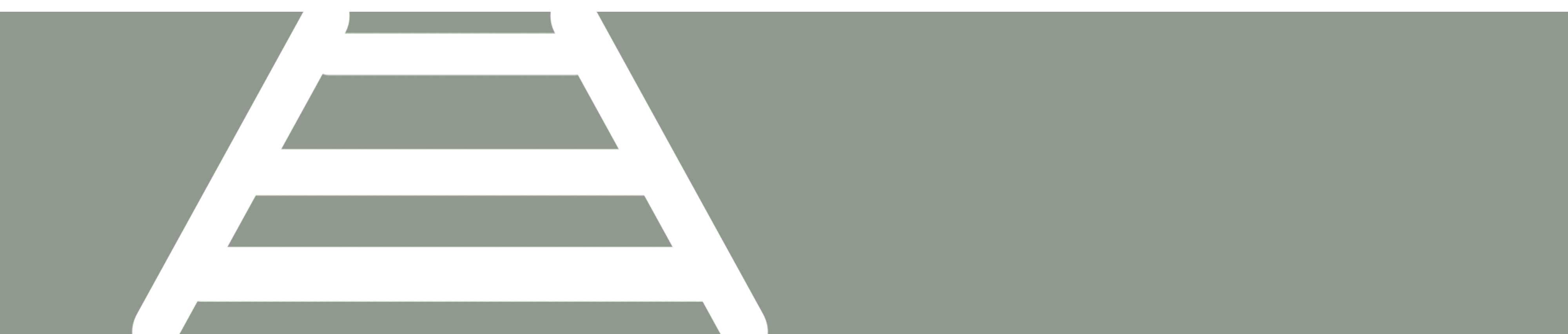 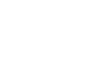 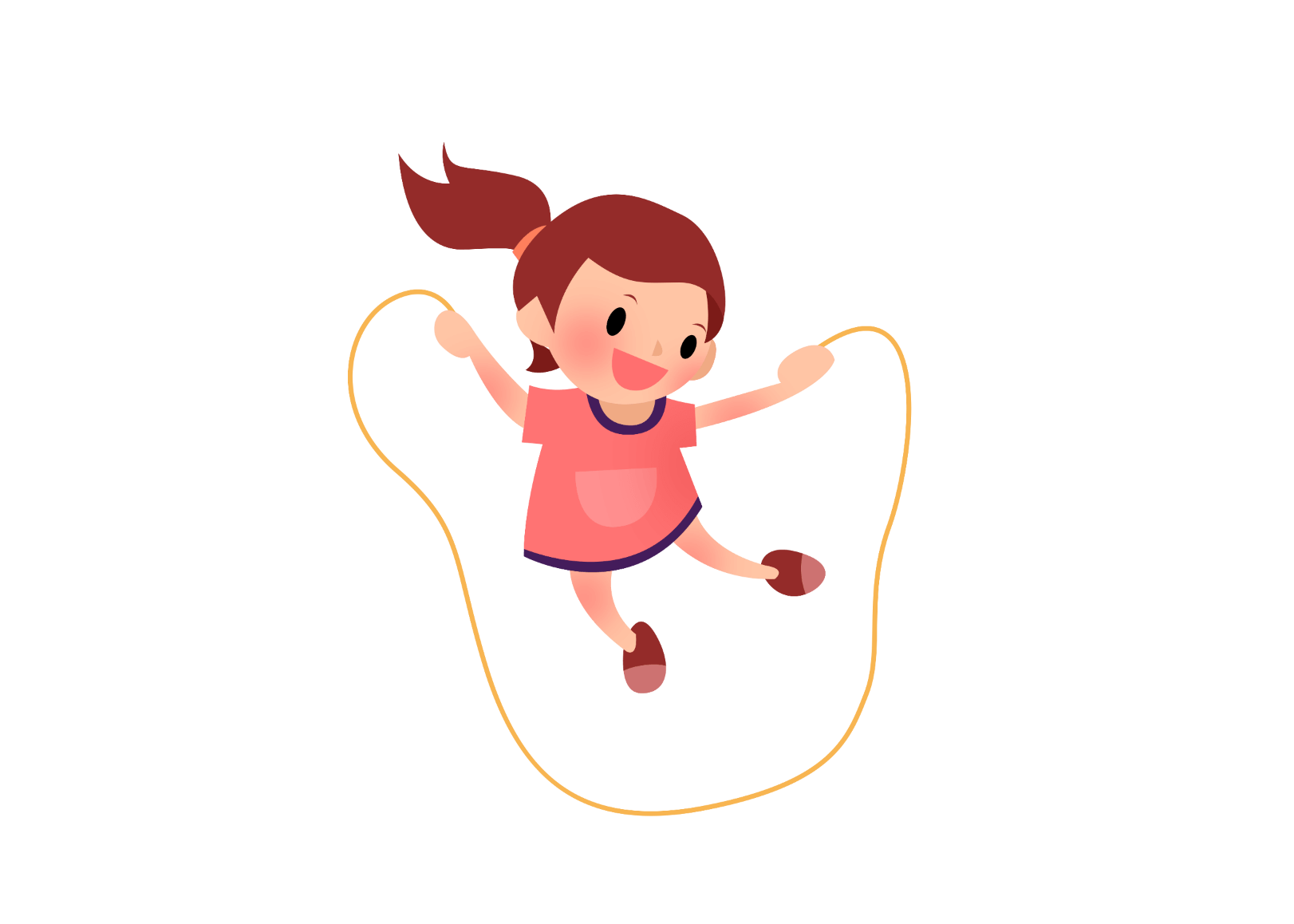 不在车行道、桥梁、隧道上追逐、玩耍、打闹。
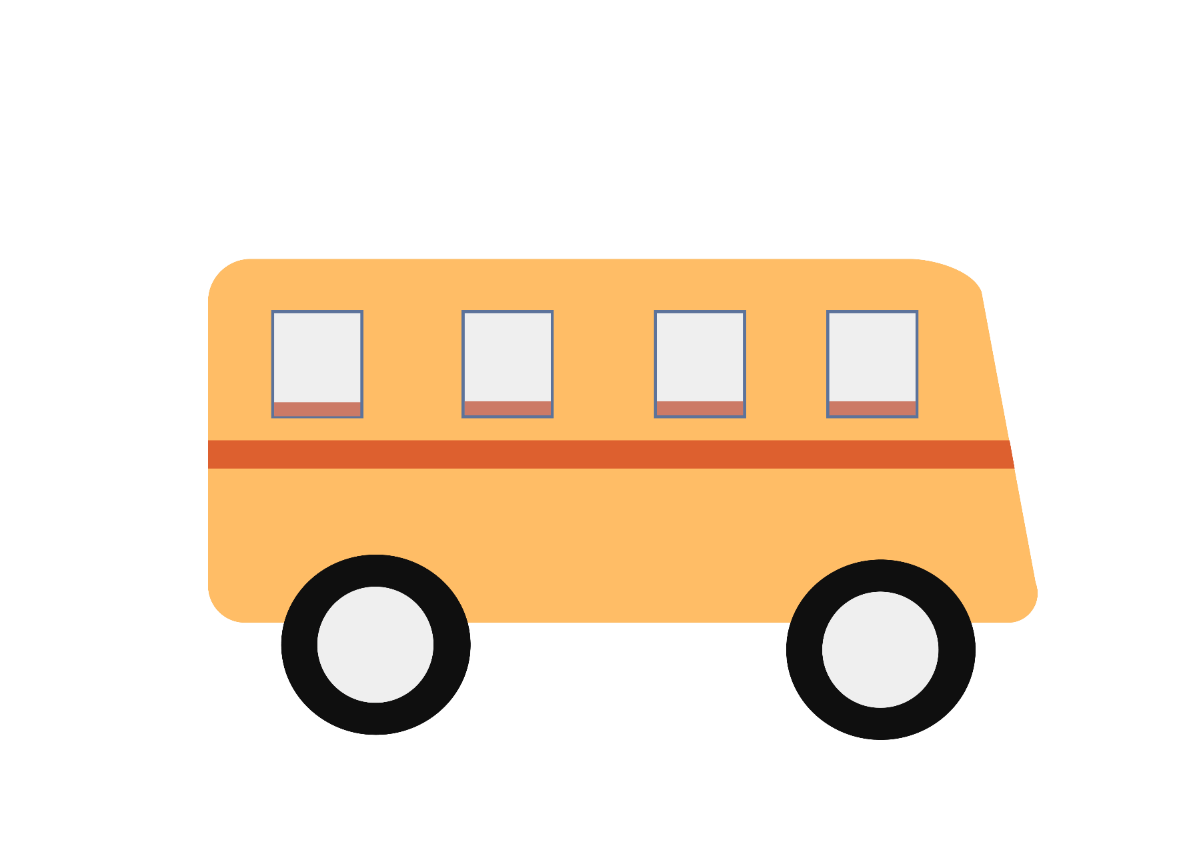 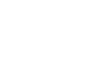 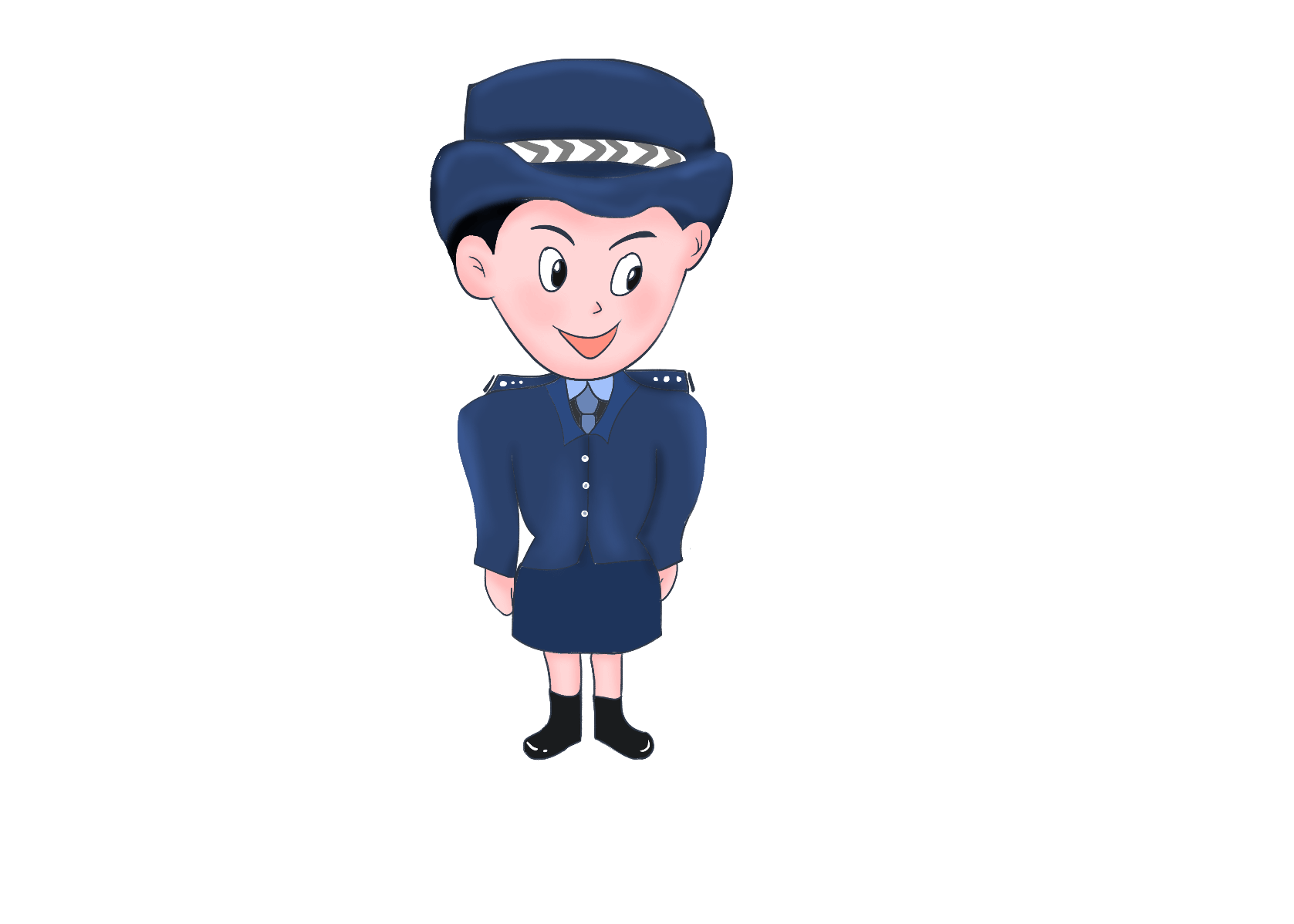 不能穿越、攀登、
跨越道路隔离栏。
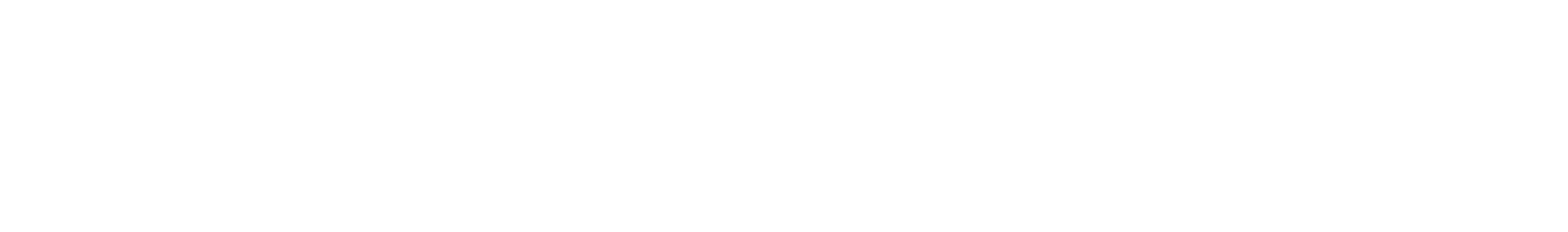 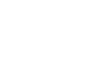 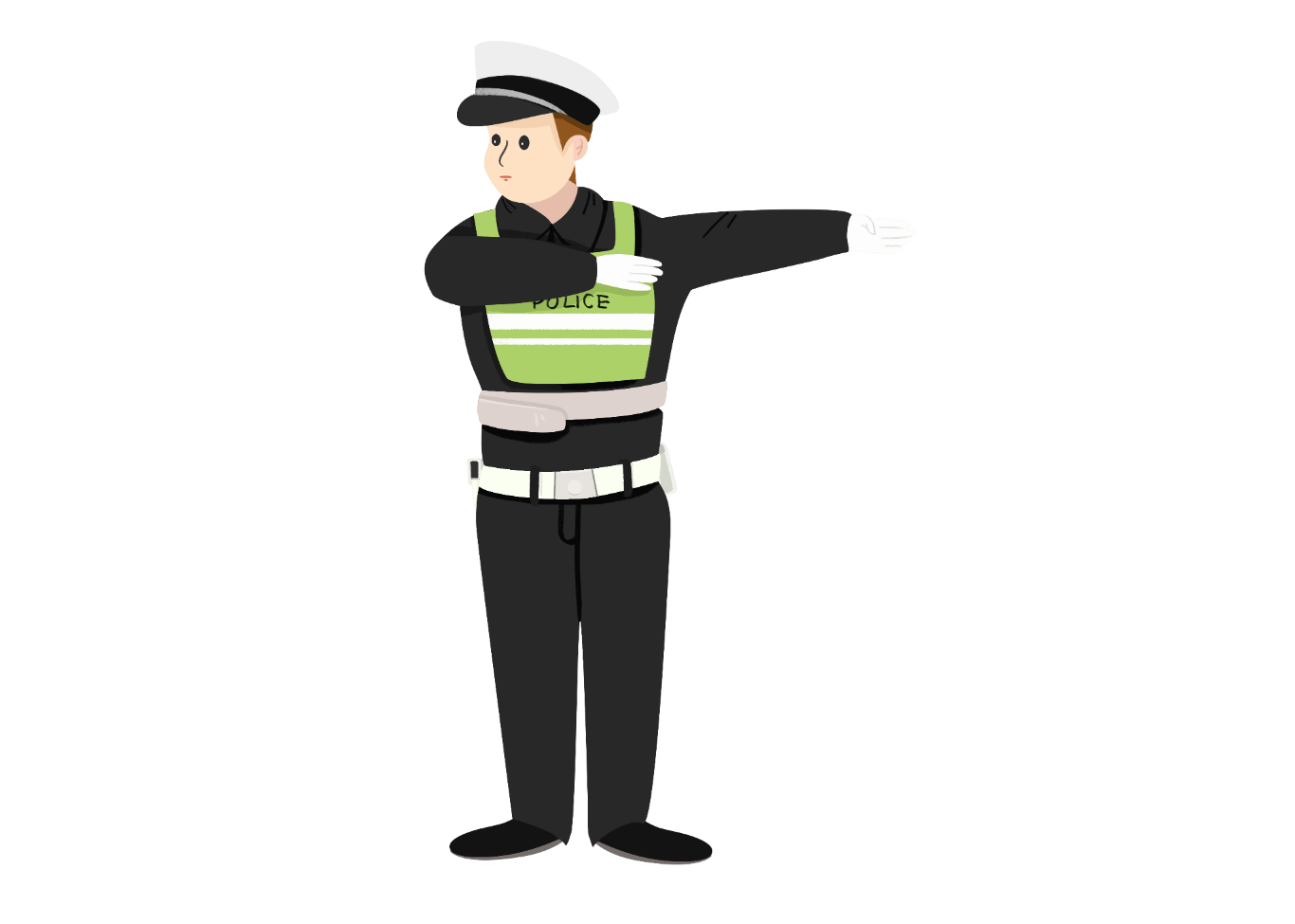 不要在铁路导轨上行走、玩耍，横穿铁路轨道。
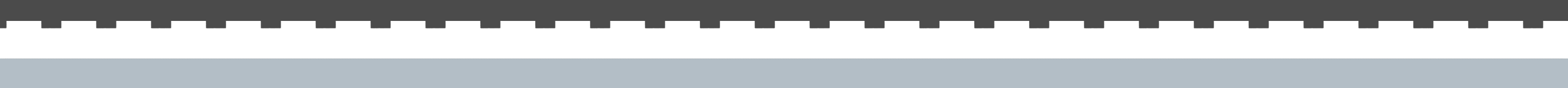 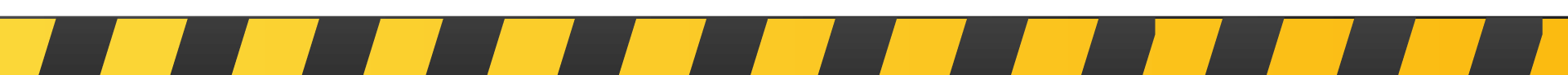 骑车安全
不能在人行道、机动车道骑车
未满12岁的儿童独自骑车
骑车横冲直闯、争到强行，与机动车抢道、逆向骑车
转弯不减速，不打手势
在路口闯信号灯
骑车双手离把
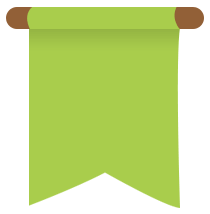 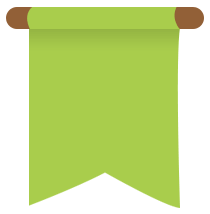 1
6
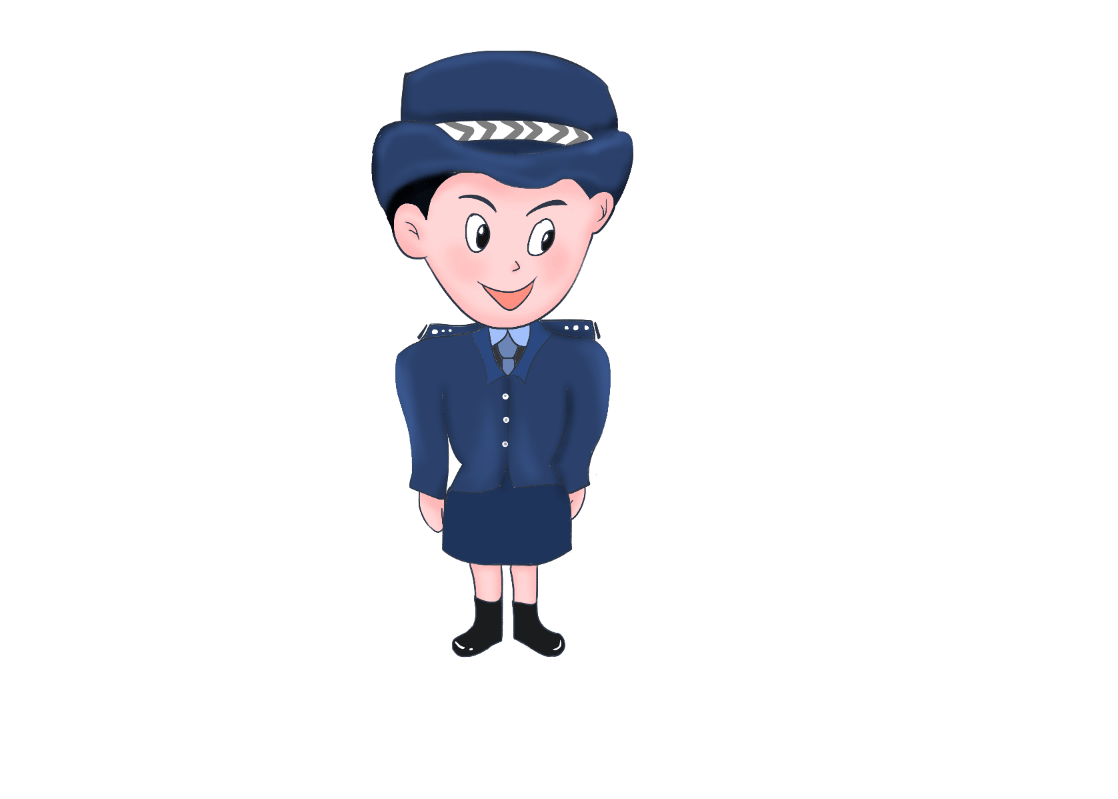 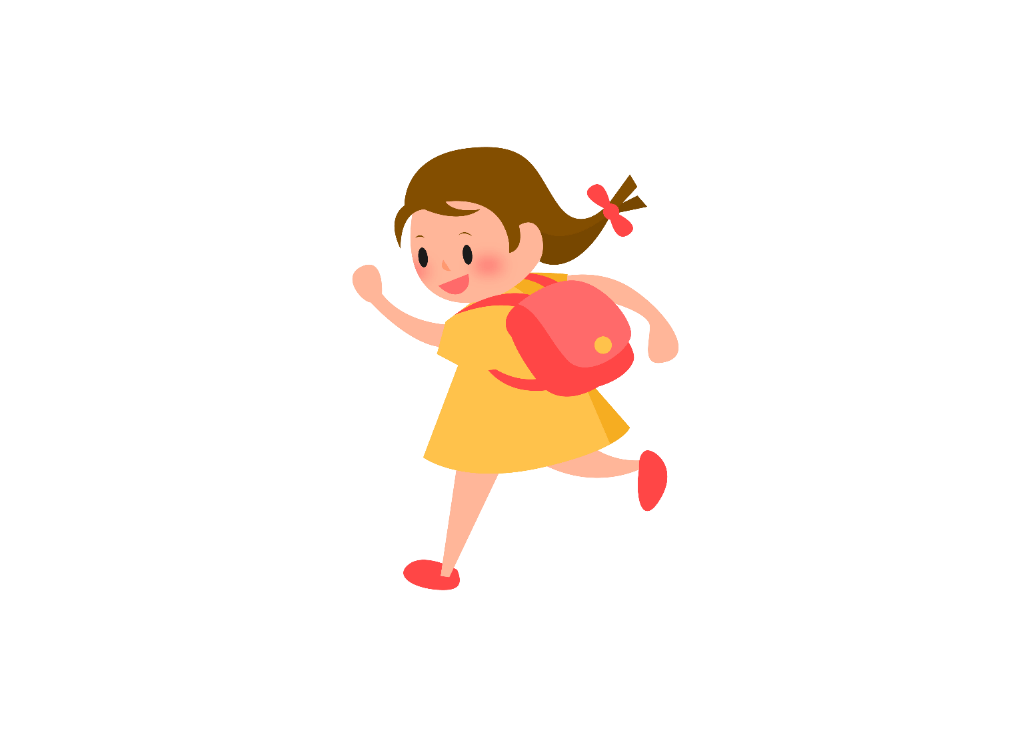 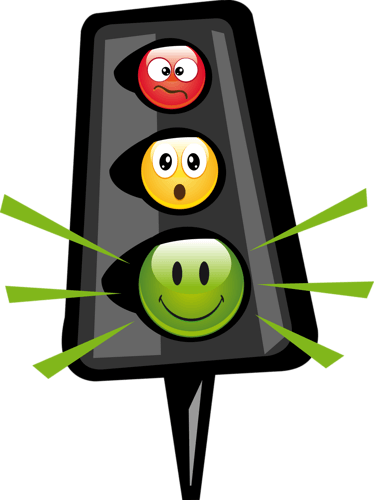 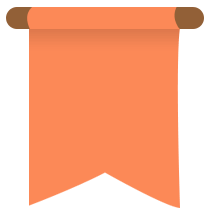 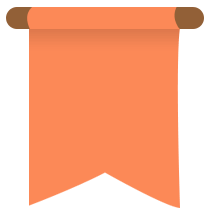 3
4
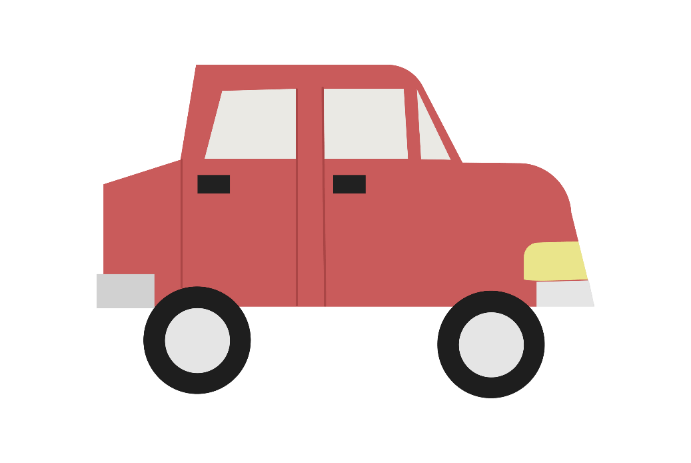 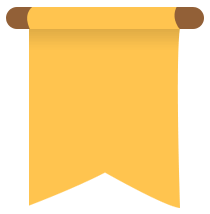 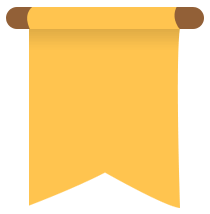 5
2
交通标示
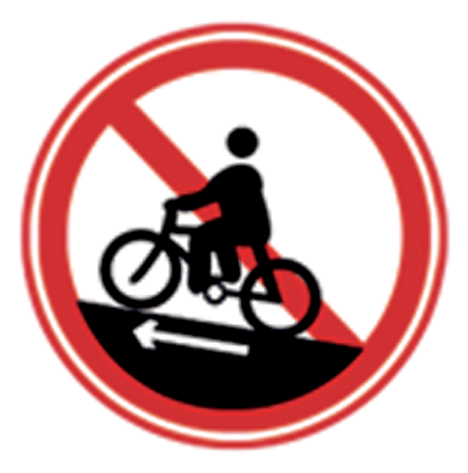 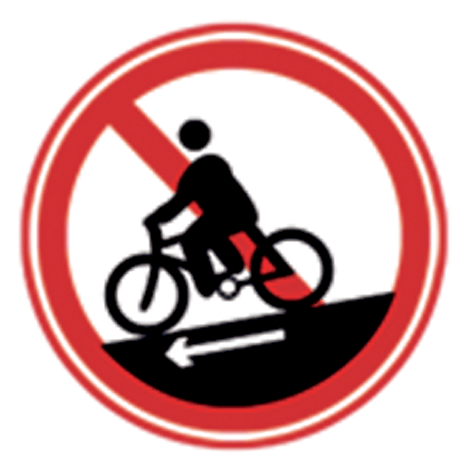 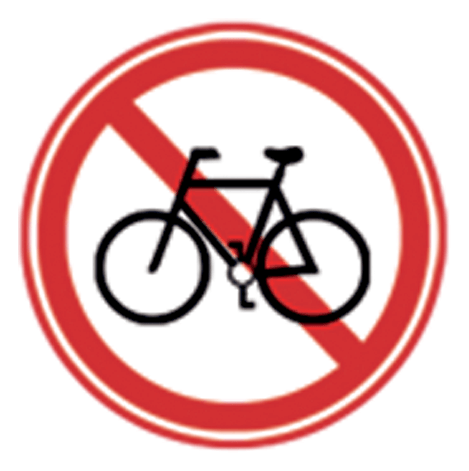 禁止非机动车通行
禁止骑自行车上坡
禁止骑自行车下坡
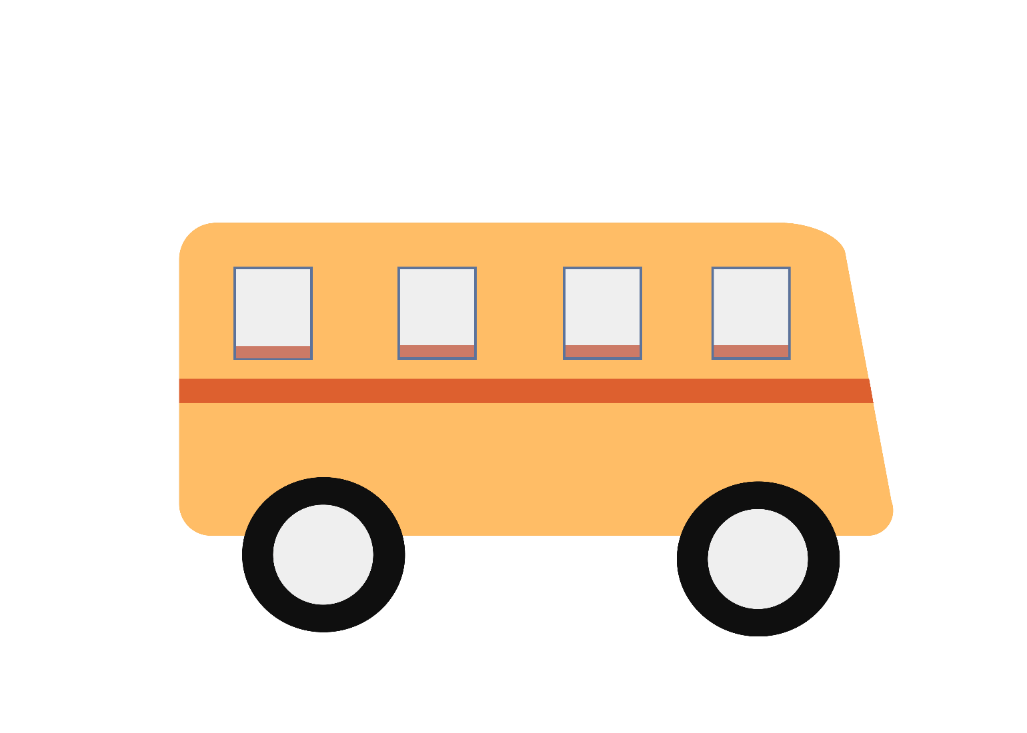 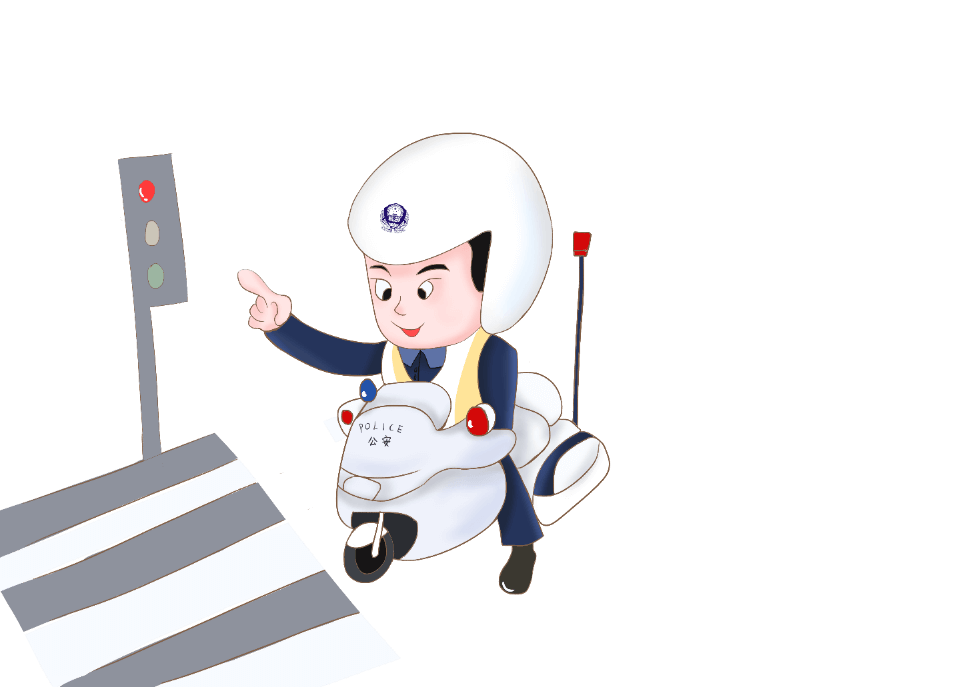 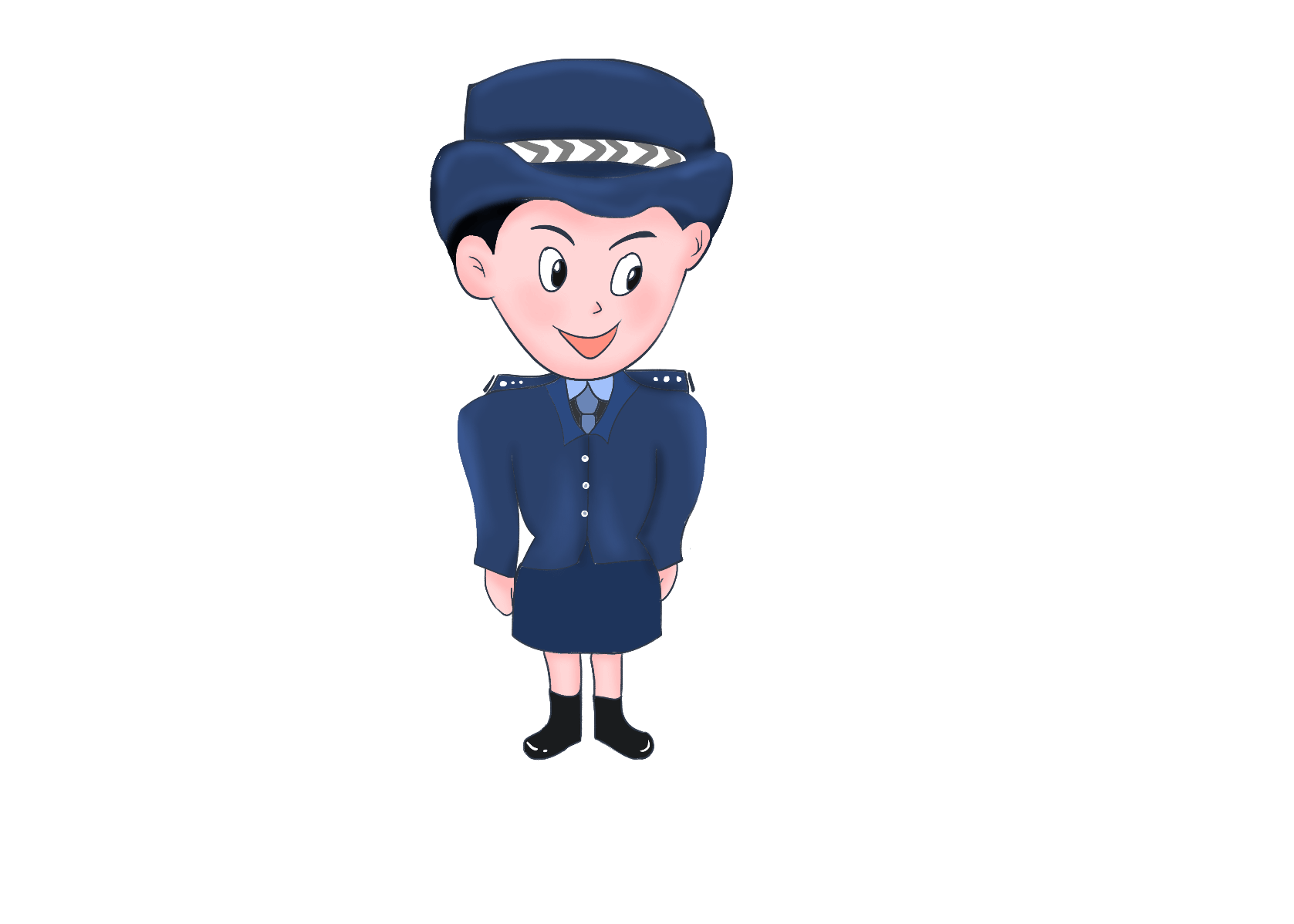 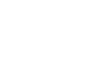 未满12岁的儿童不能
独自骑车。
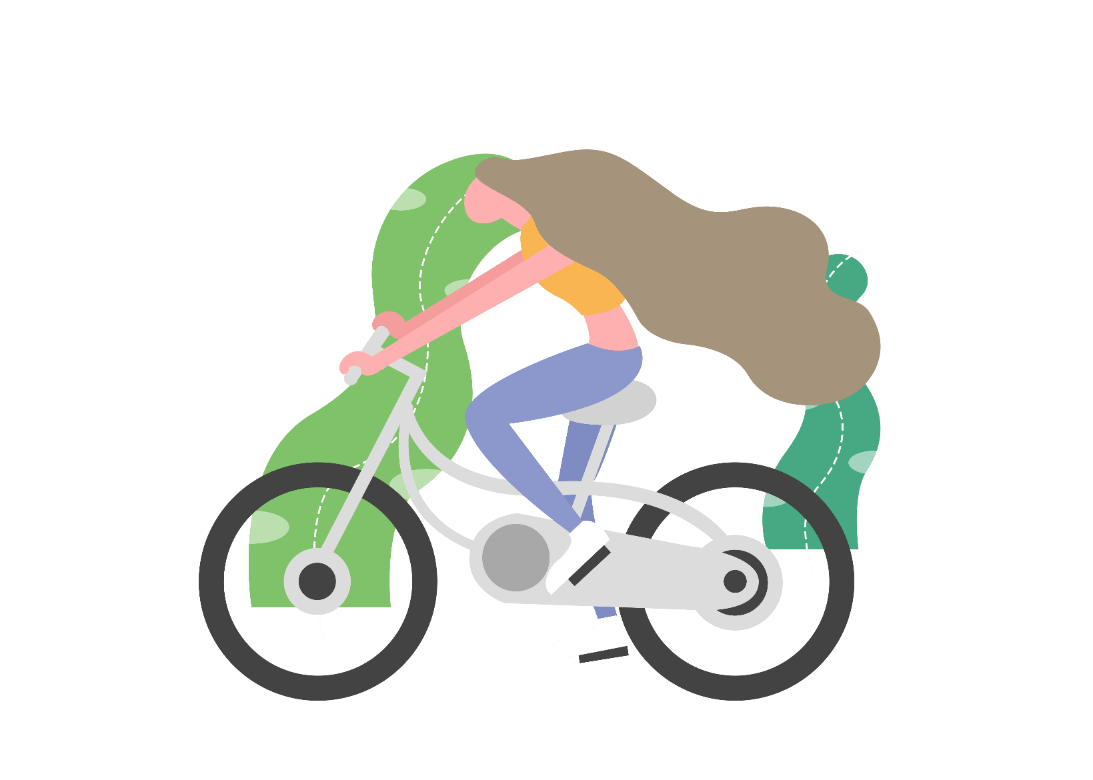 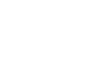 不能在机动车道和人
行道上骑车
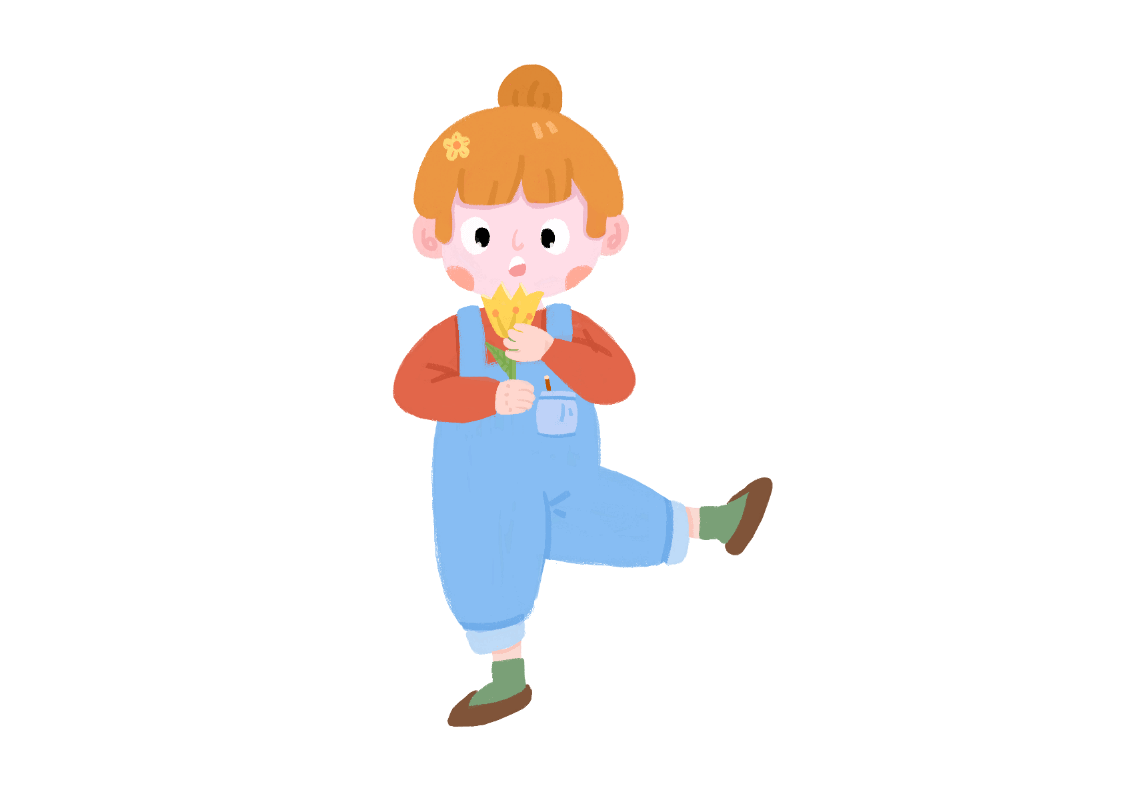 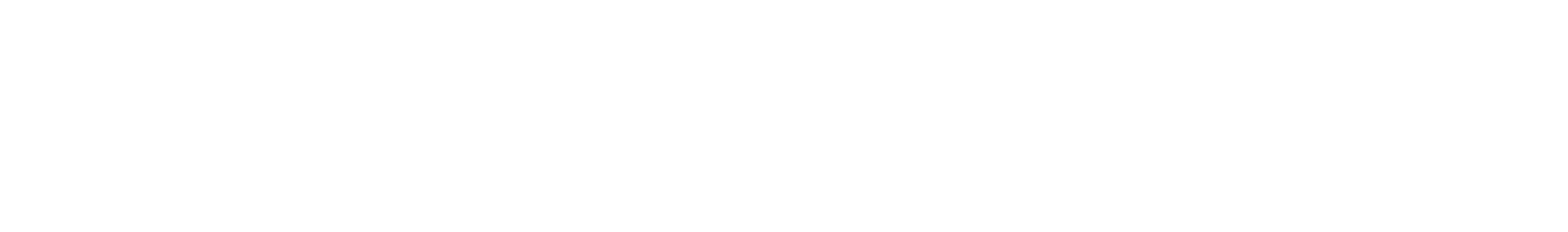 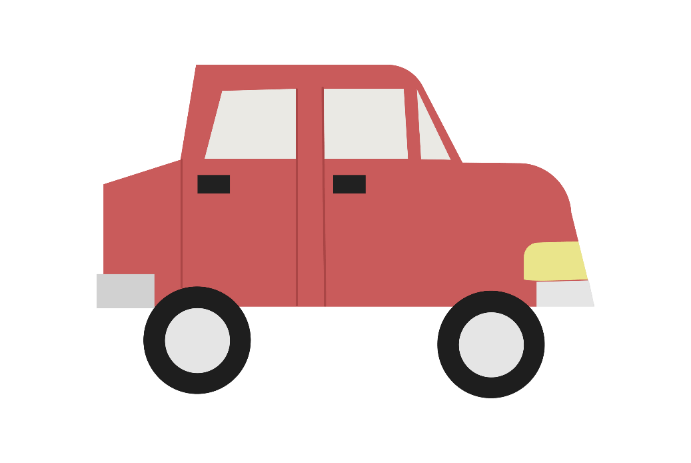 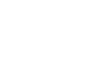 骑车横冲直闯、争到
强行，与机动车抢道、逆向骑车
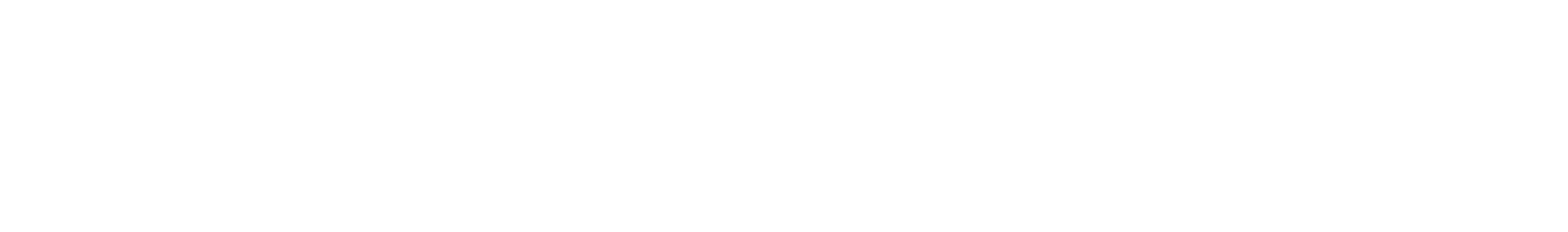 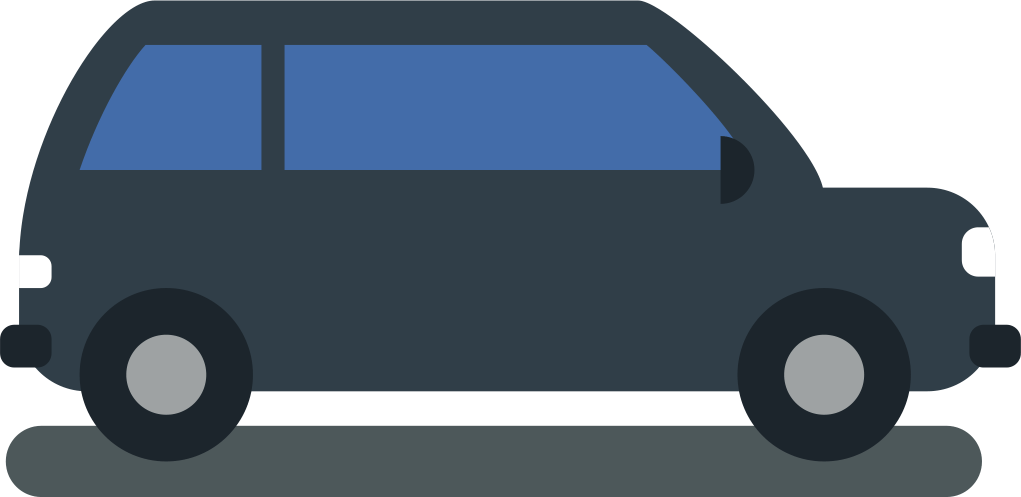 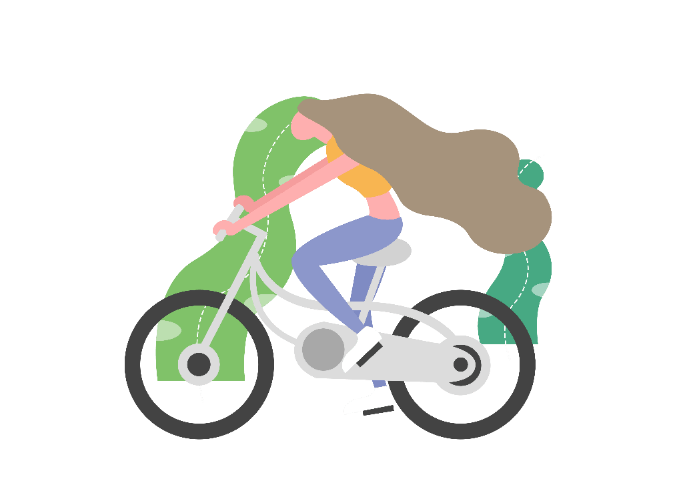 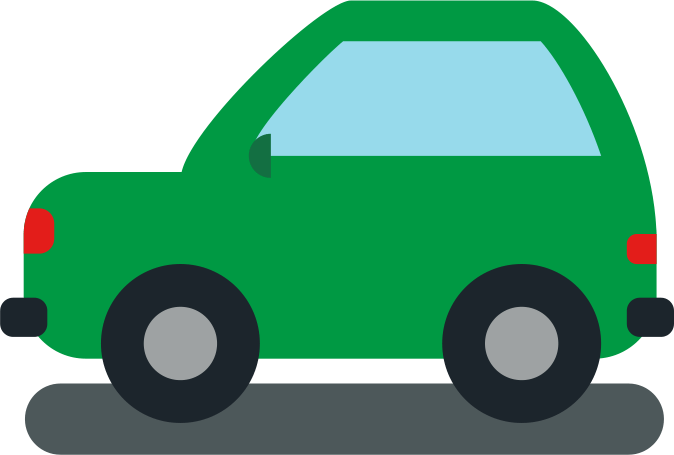 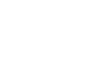 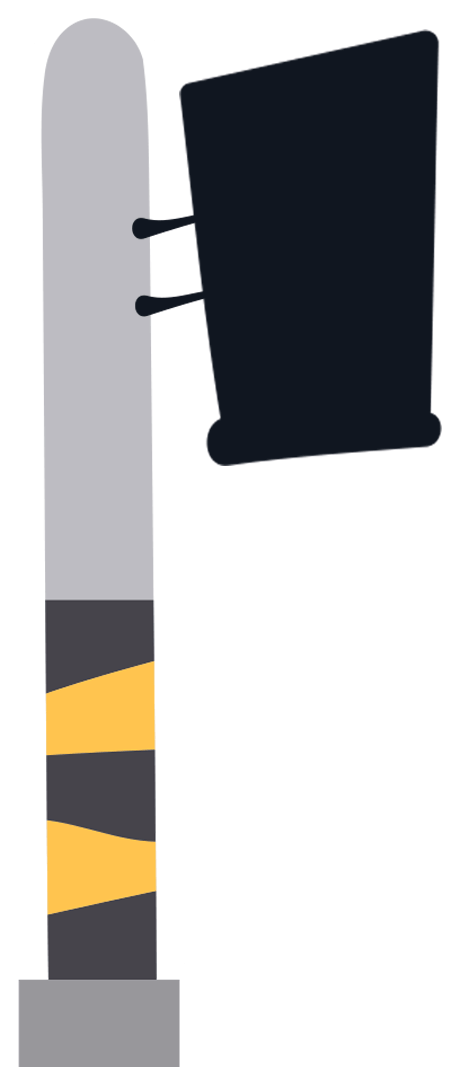 不能在路口闯信号灯
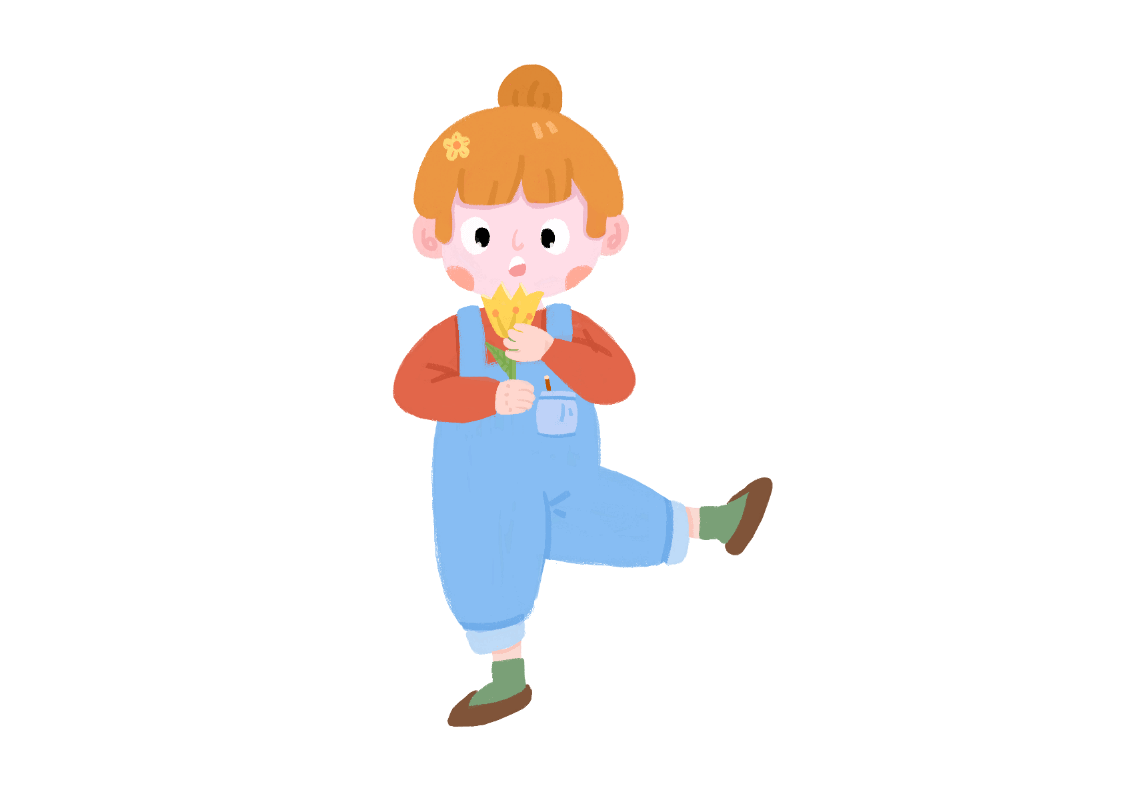 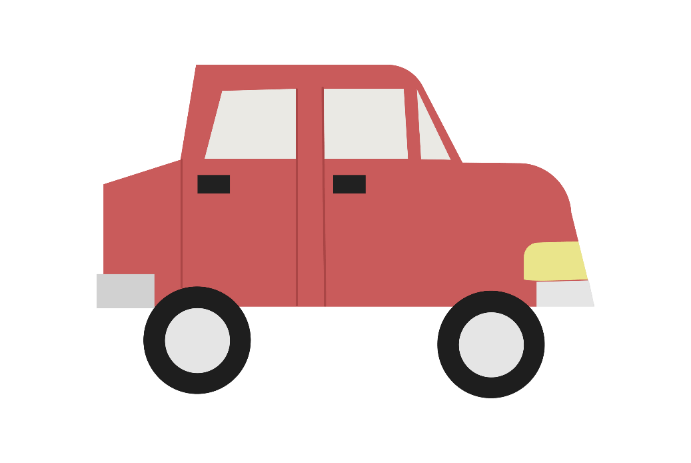 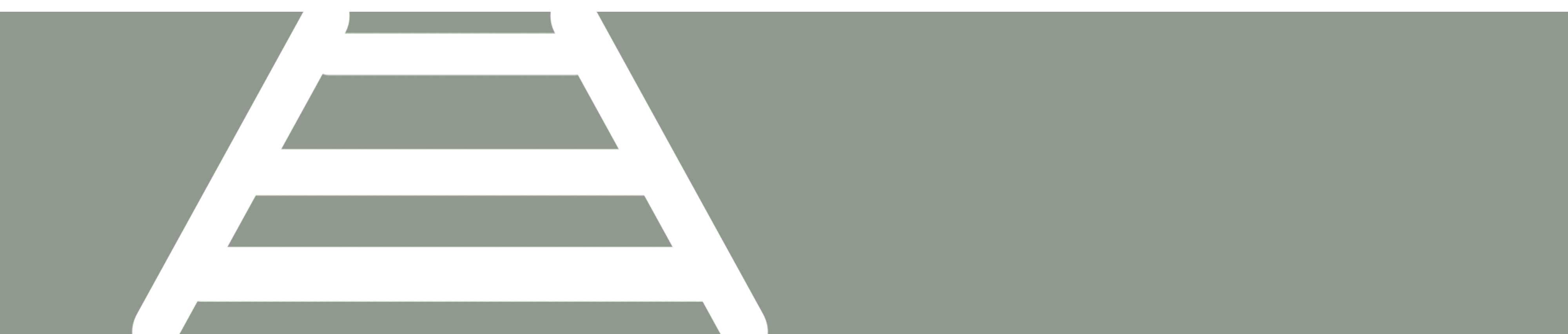 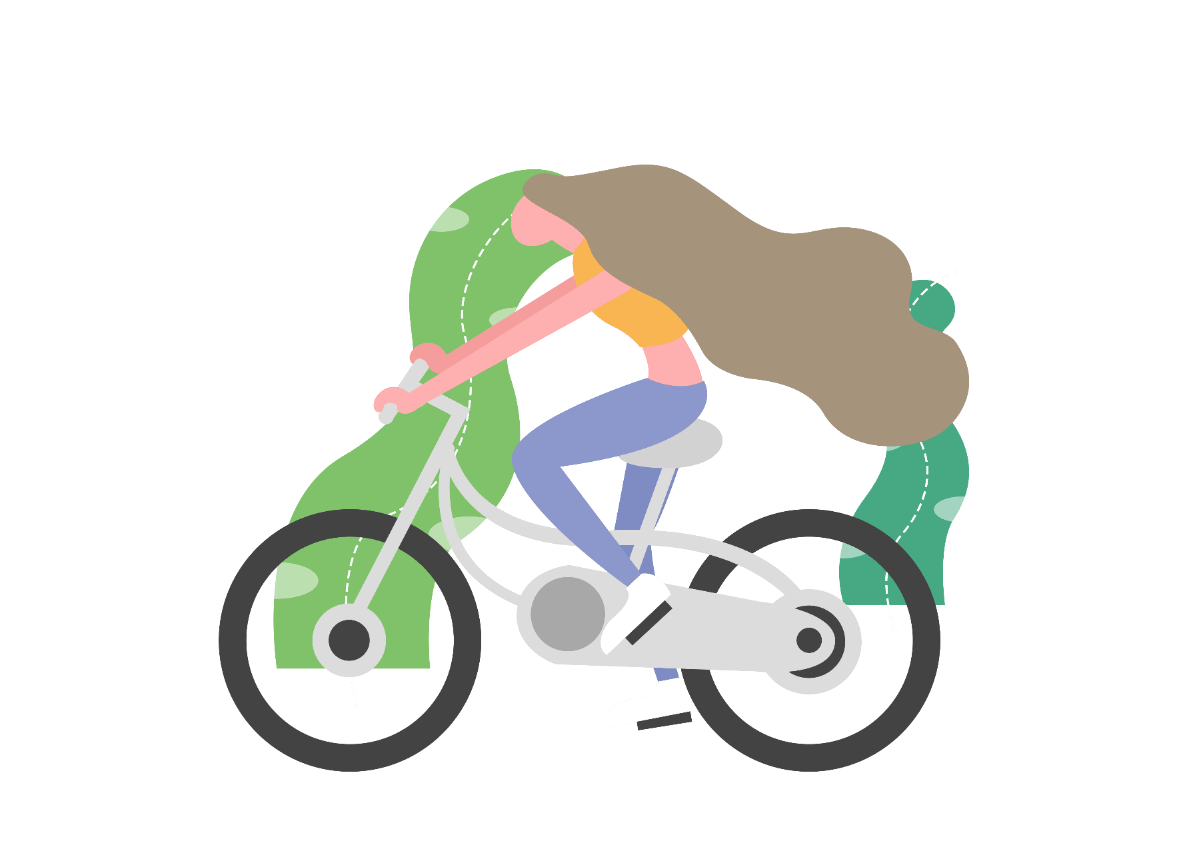 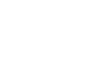 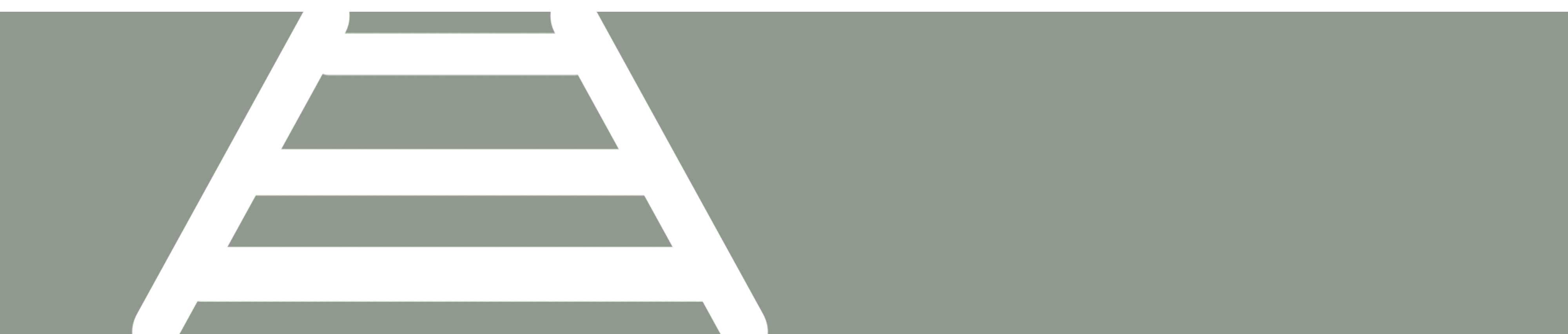 不要骑车双手离把
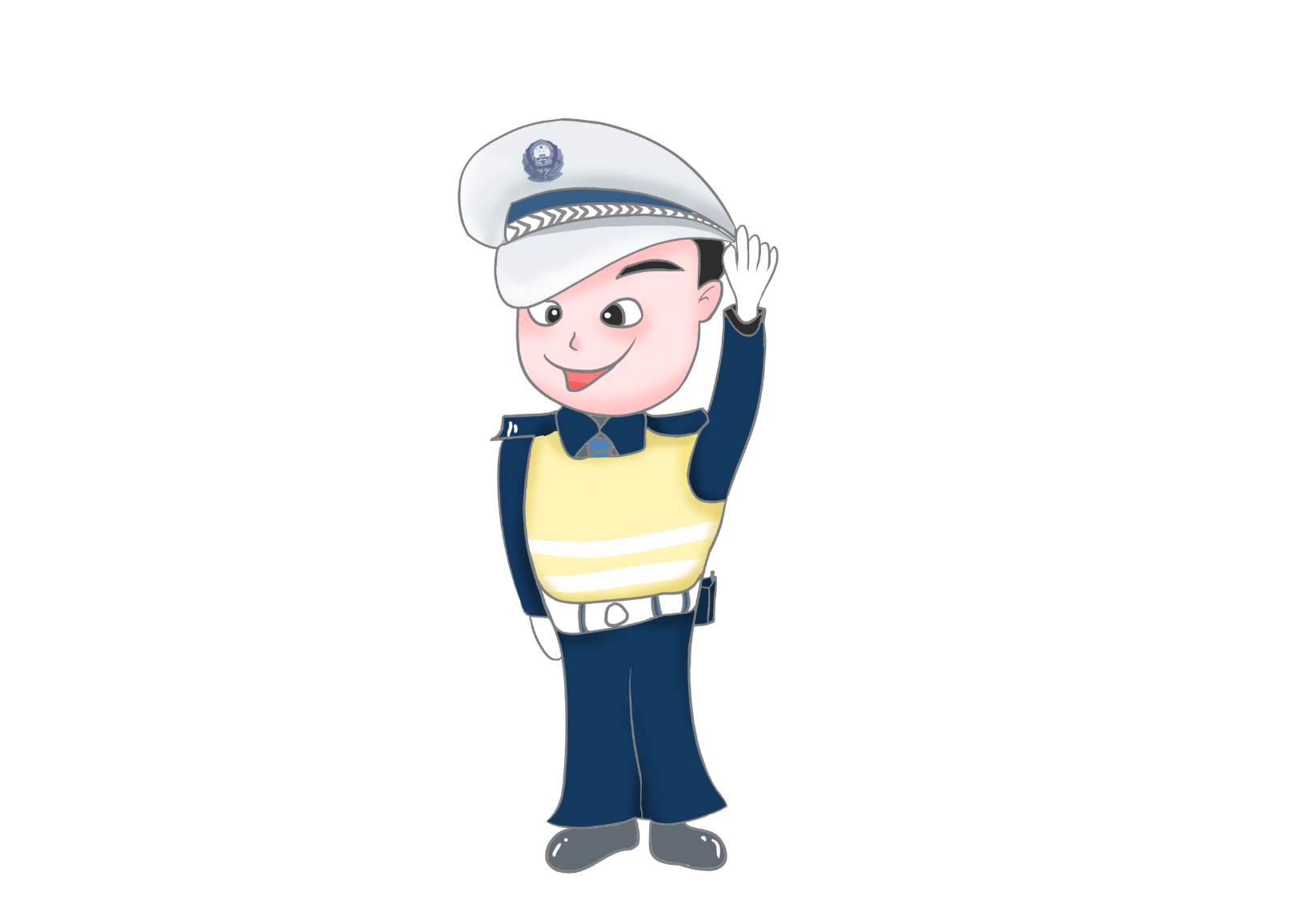 交通安全儿歌
交通安全很重要，条条规则别忘了。 
从小养成好习惯，文明行为都说好。 
行路应走人行道，没有行道往右靠。 
斑马线条真清楚，横穿马路少不了。 
一慢二看三通过，莫与车辆去抢道。
骑车更要守规则，不能心急往前跑。 
转弯拐角要减慢，注意四面别说笑。 
乘车安全应注意，遵守上下车秩序； 
手头别伸车窗外，扶住坐好要记牢。
乘车安全
汽车的惯性
乘车须在站台或指定地点依次候车，
待车辆停稳后先下后上。
机动车在行驶中要坐稳扶牢。
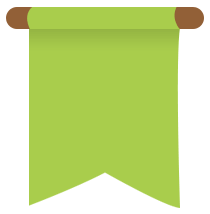 1
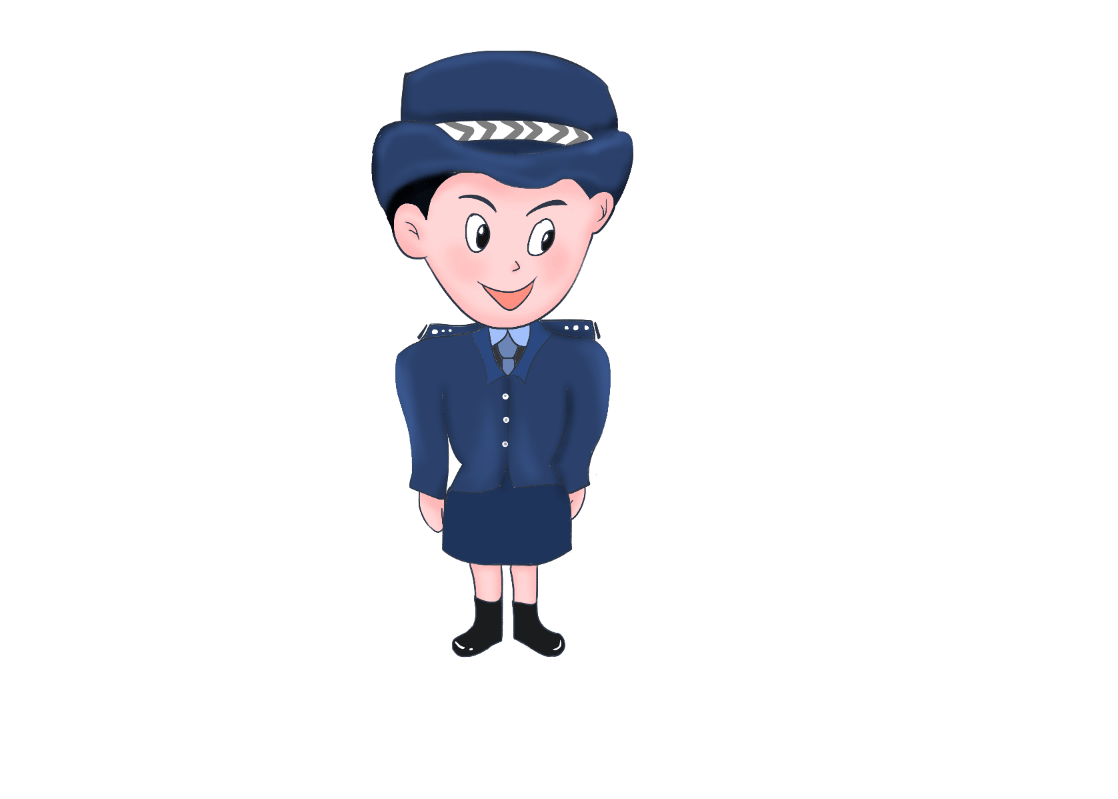 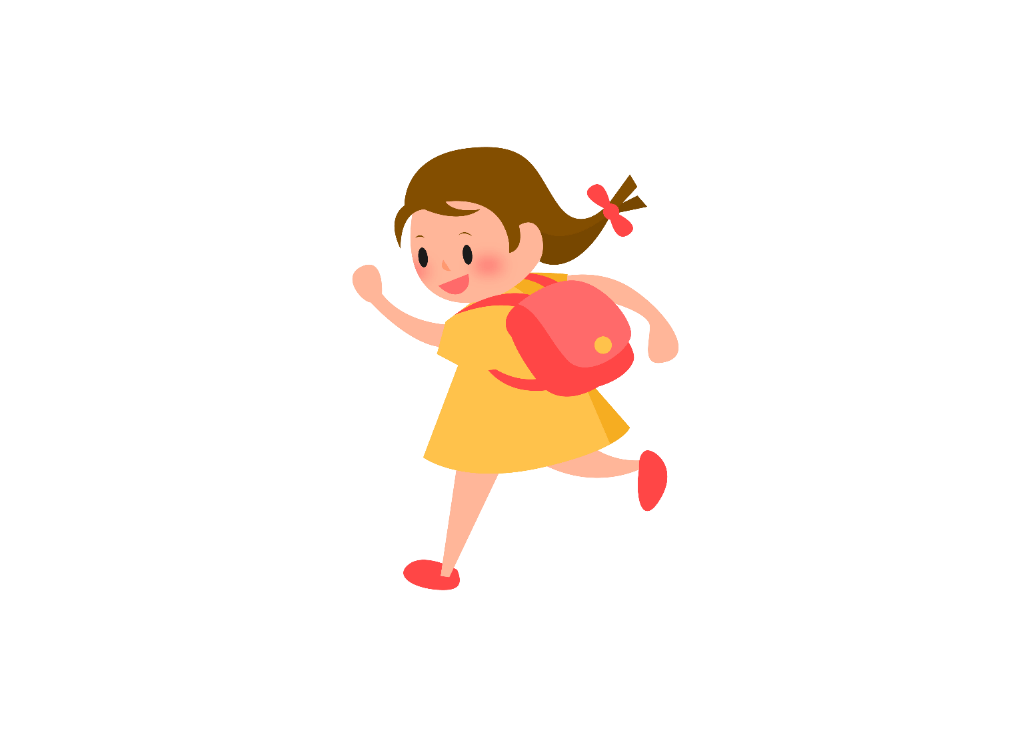 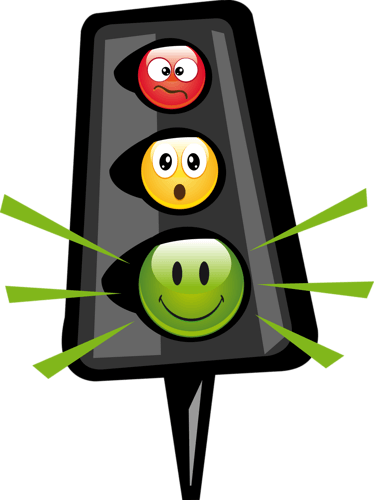 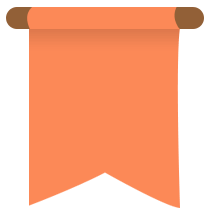 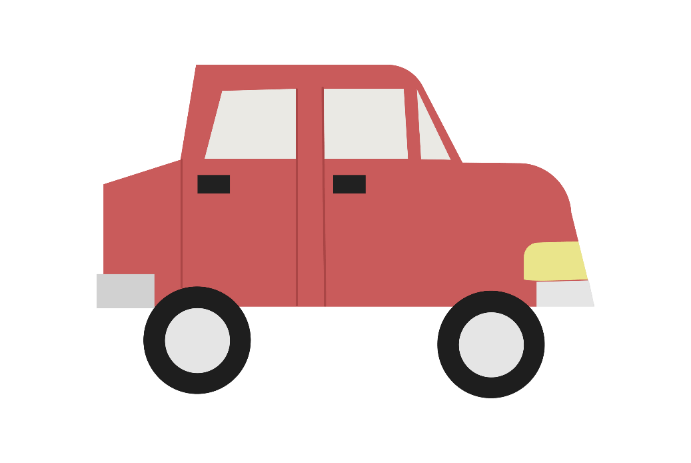 2
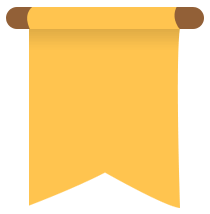 3
汽车标识
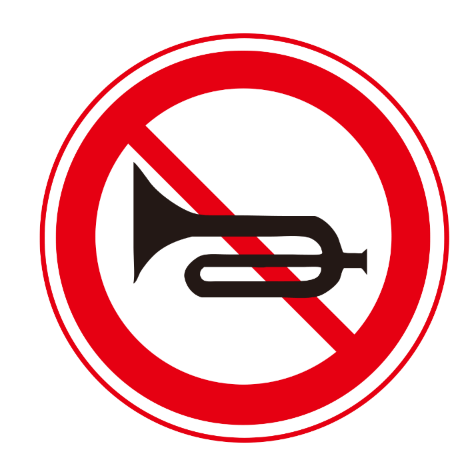 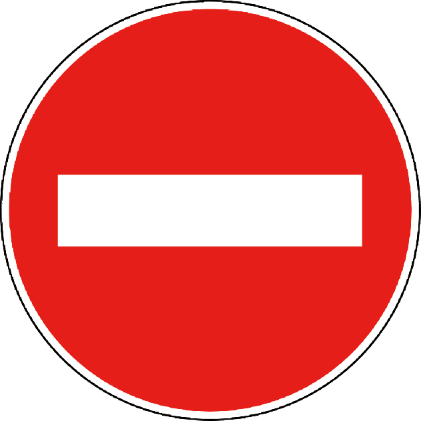 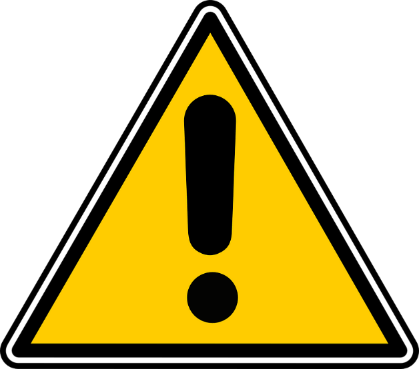 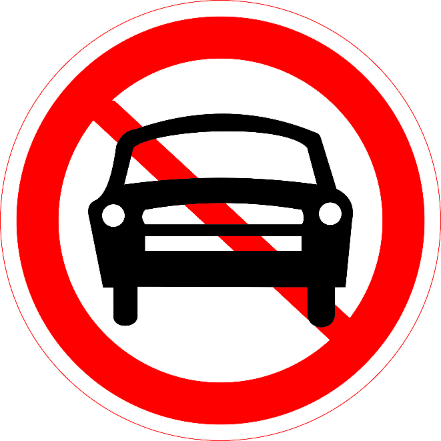 注意安全
禁止通行
禁止鸣笛
禁止停车
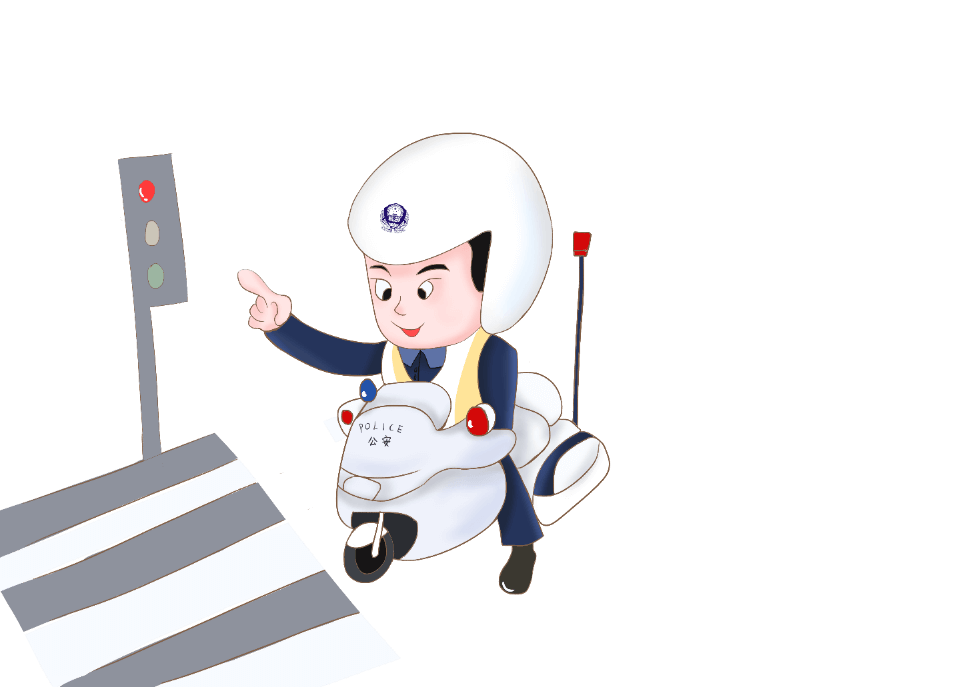 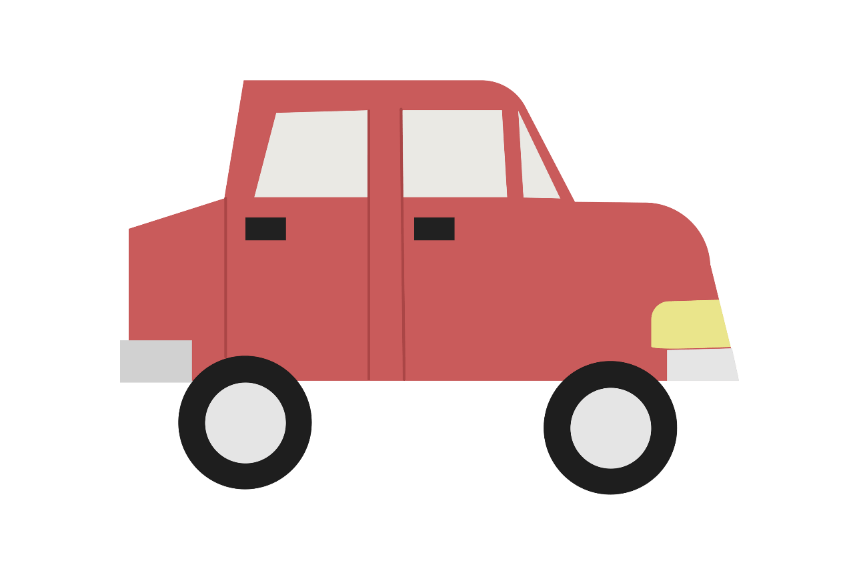 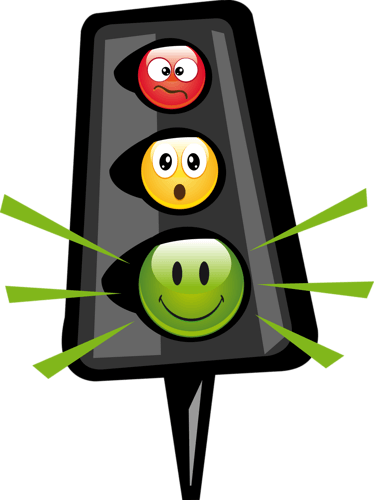 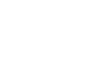 汽车不是一刹车就能停止的
“左瞧瞧、右望望”
检测结果表明，当汽车以每小时40公里的速度行驶行进时，从司机发现情况急刹车到制动有效，车会向前继续行驶18.82米远，才能停住。
    而在雨、雪天气，由于路面较滑，会向前继续行驶达24米！
“宁停三分、不抢一秒”
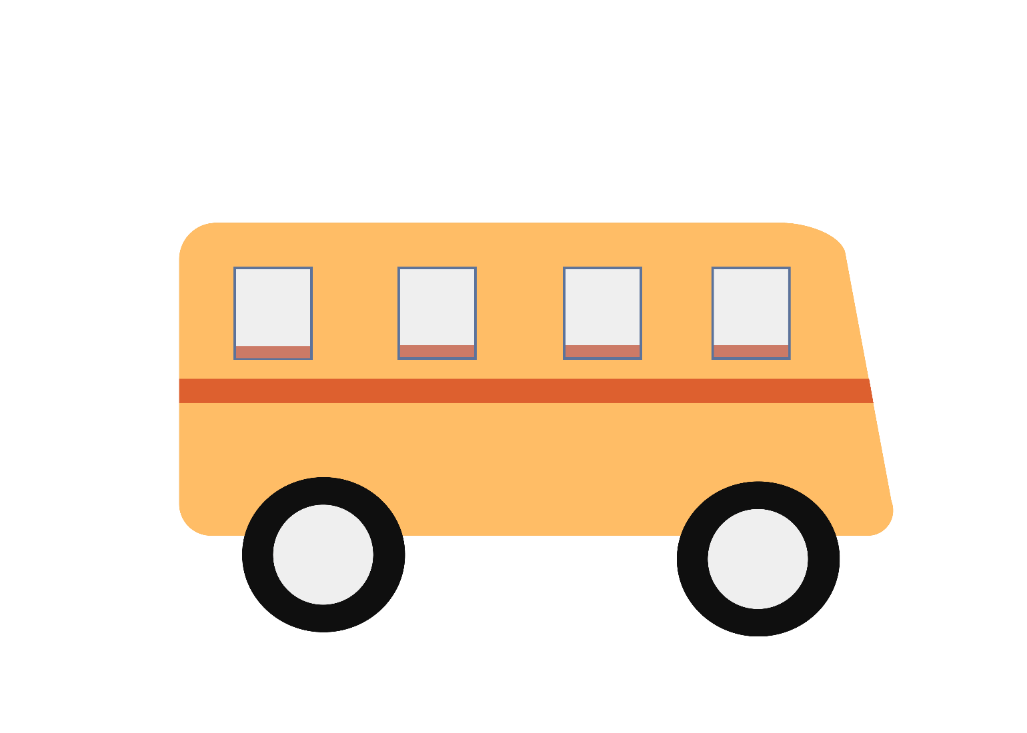 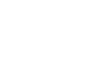 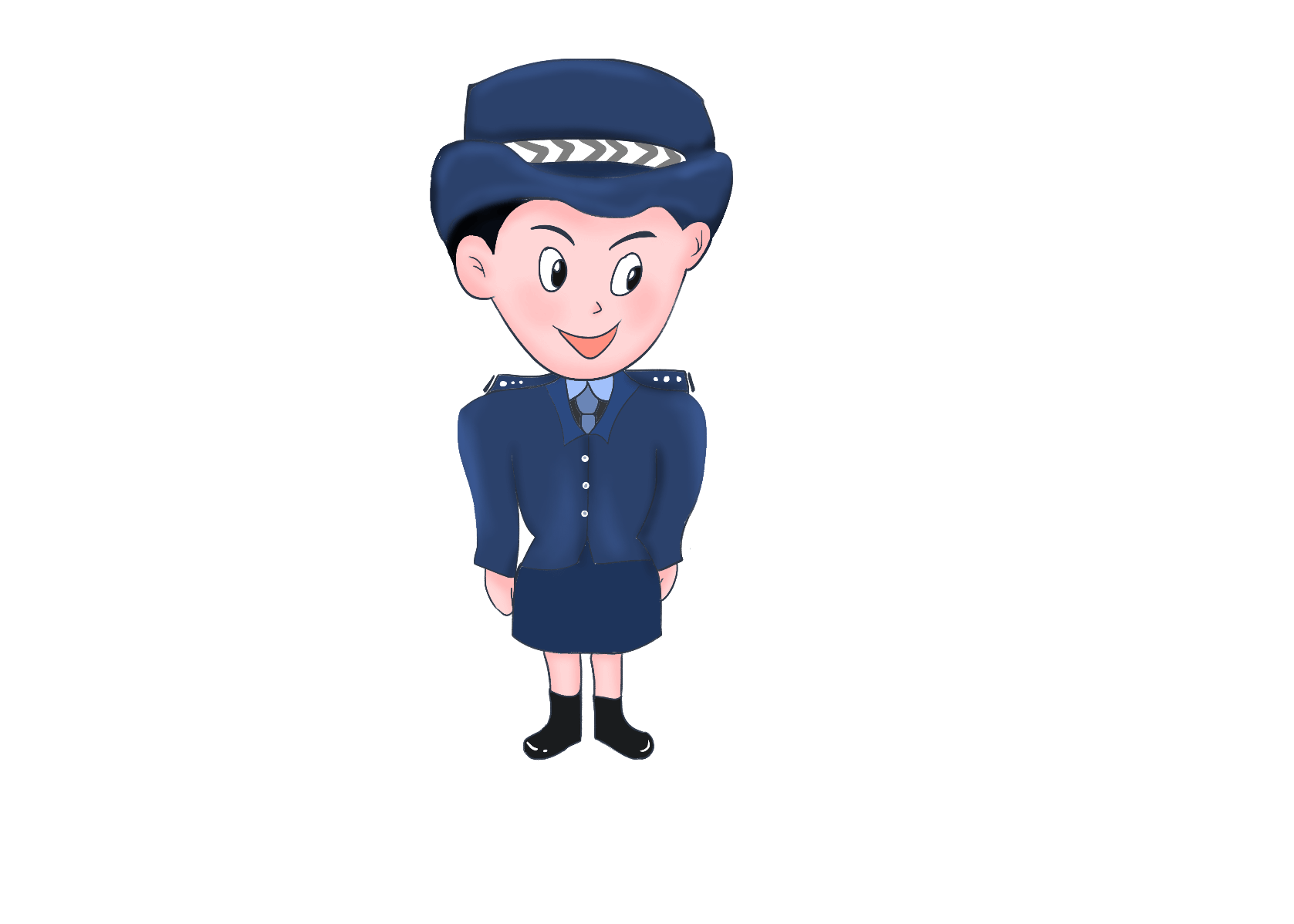 乘车须在站台或指定地点依次候车，
待车辆停稳后先下后上。
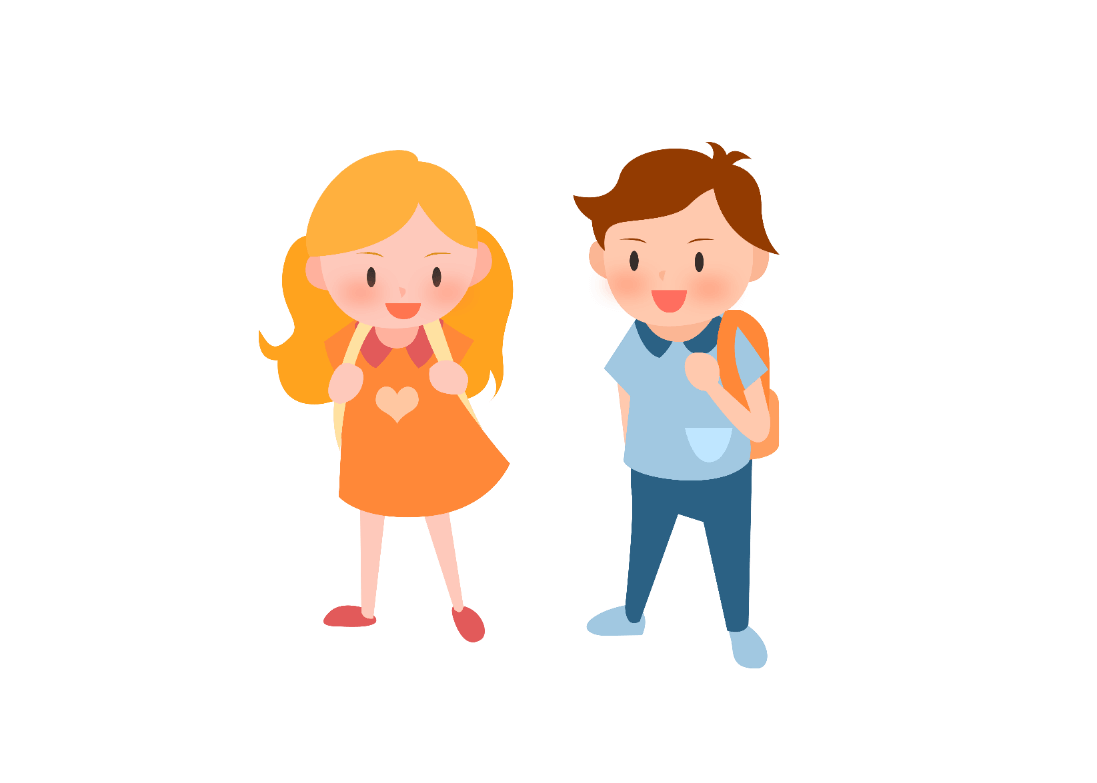 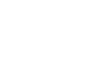 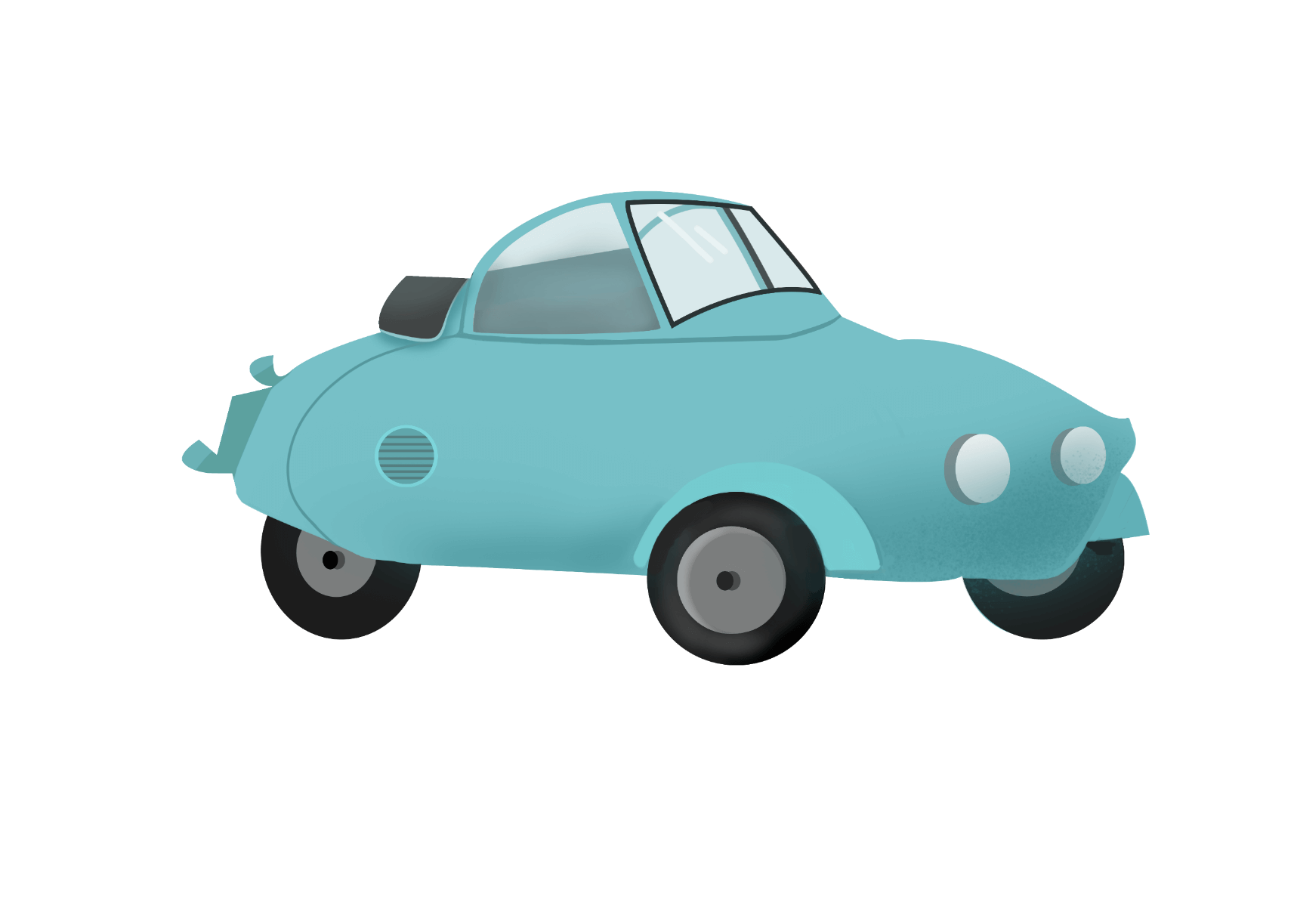 机动车在行驶中要坐稳扶牢，防止紧急刹车，不得将头、手伸出窗外，以免被来往车辆擦伤。
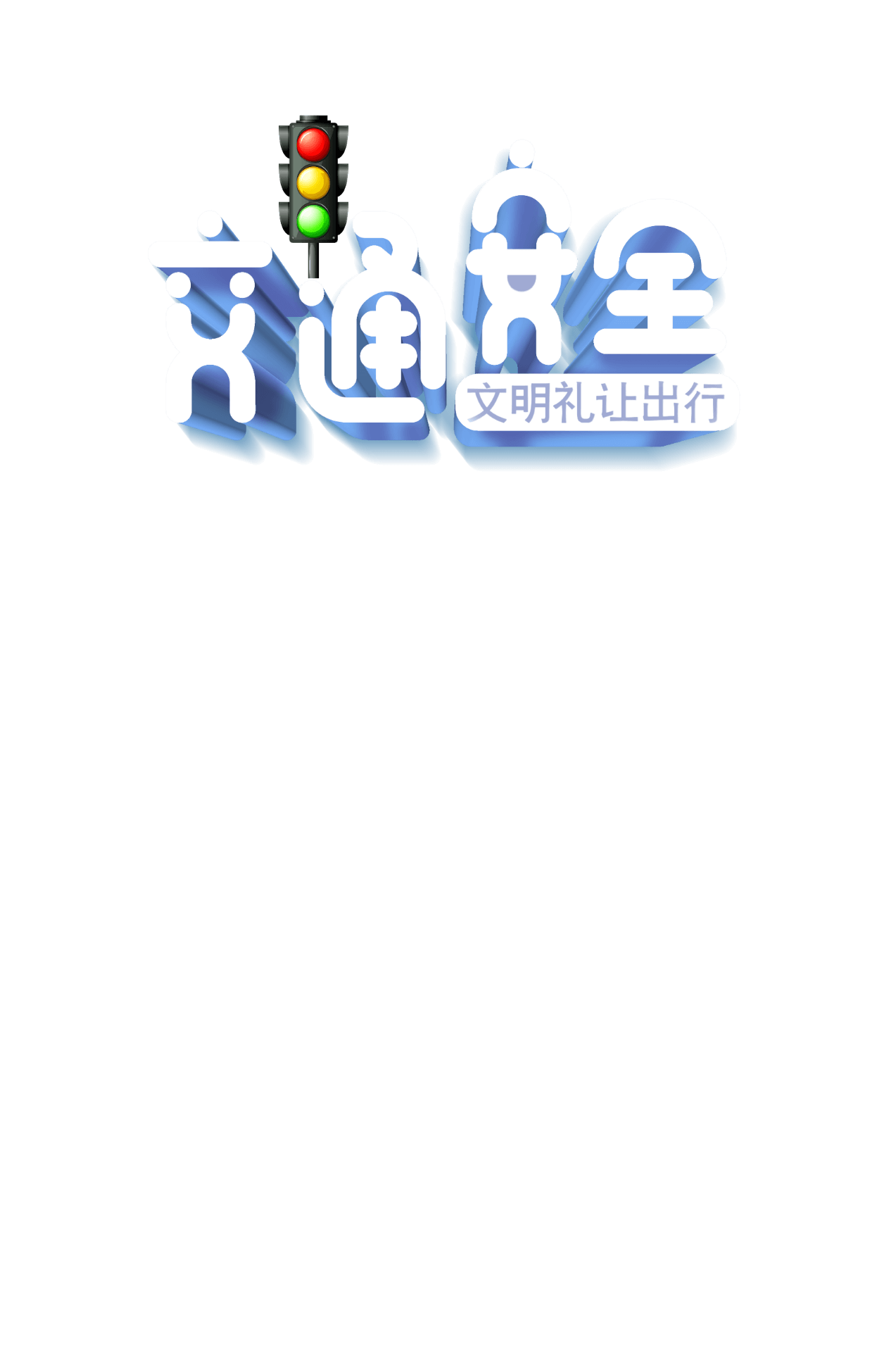 谢谢观看
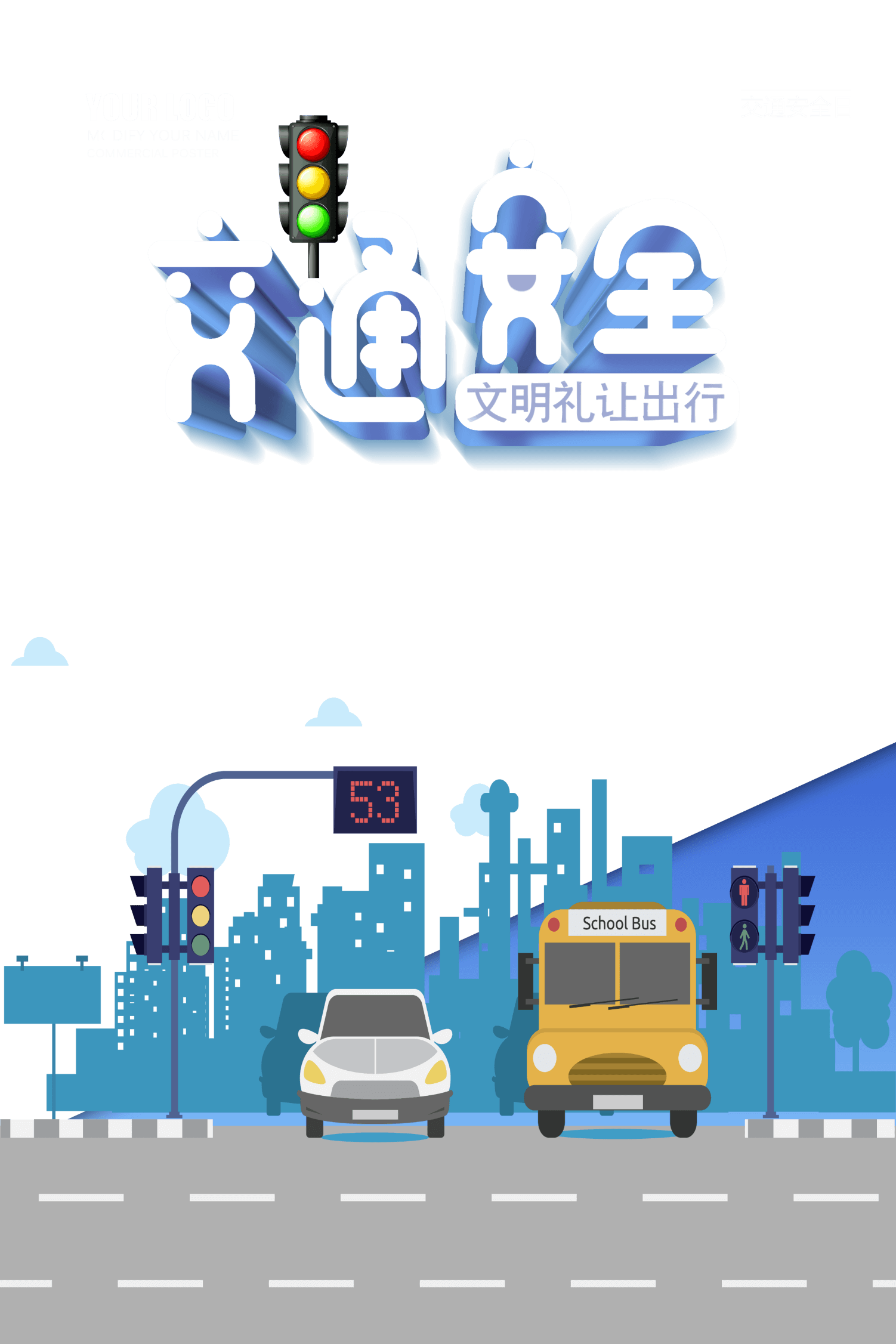 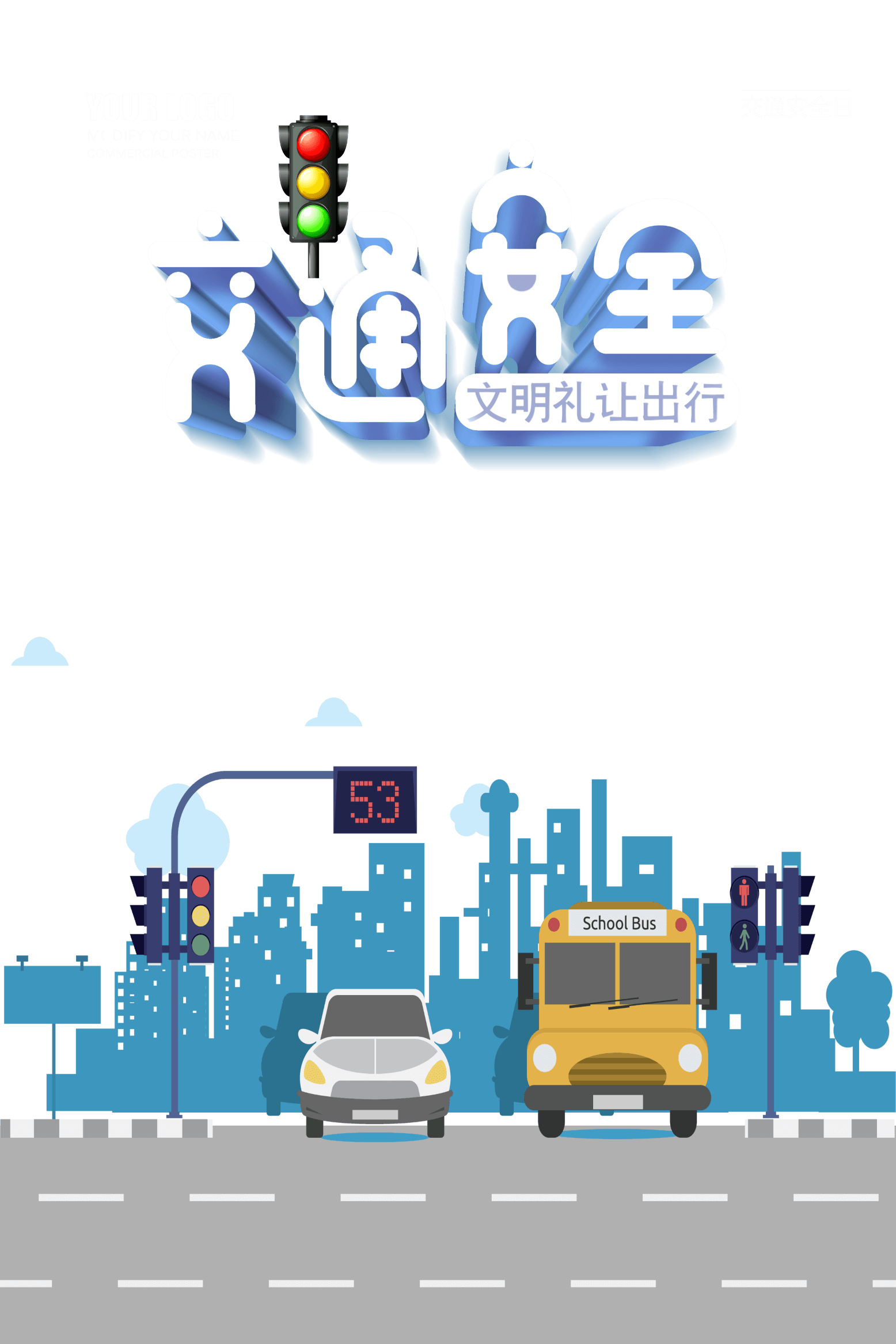 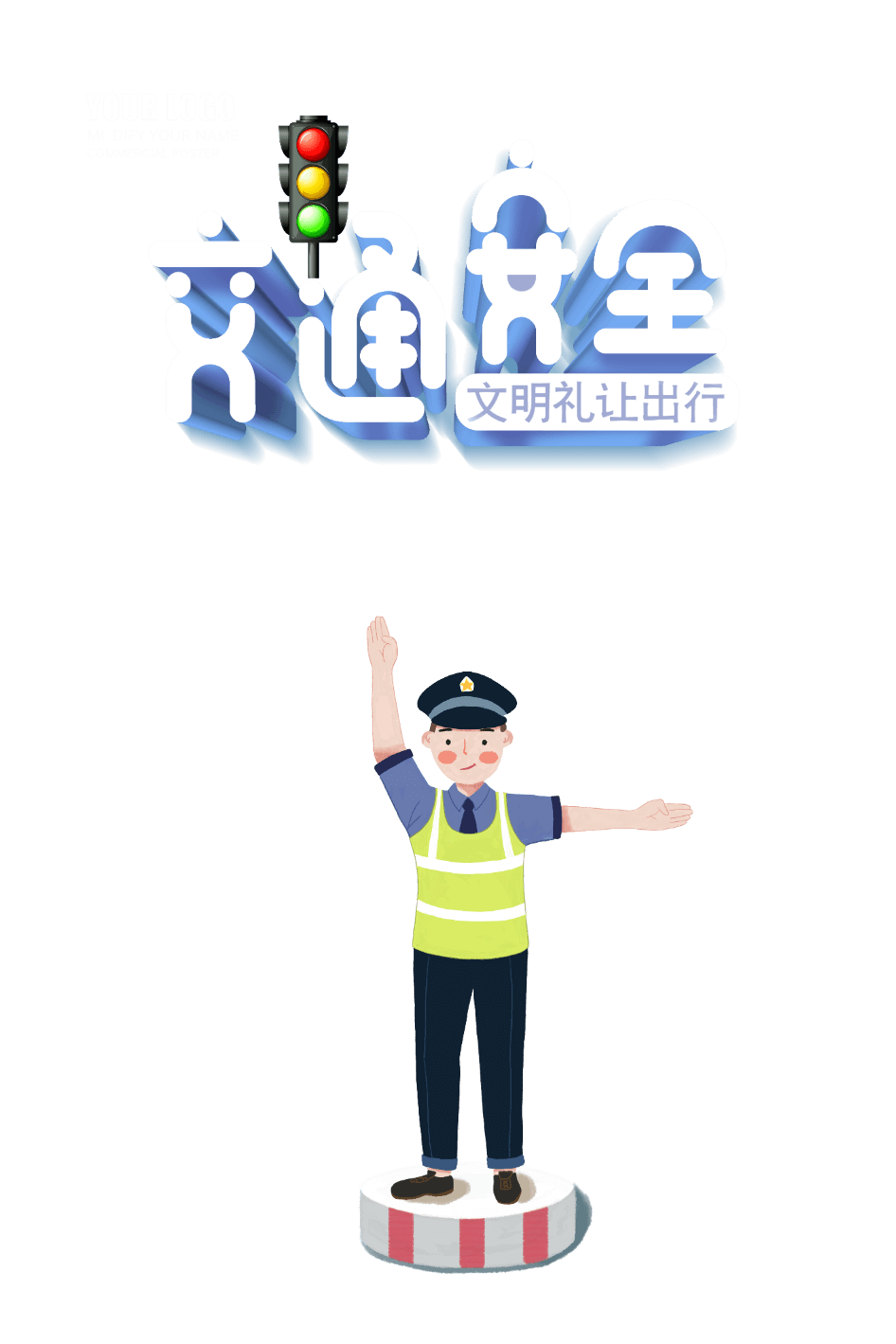